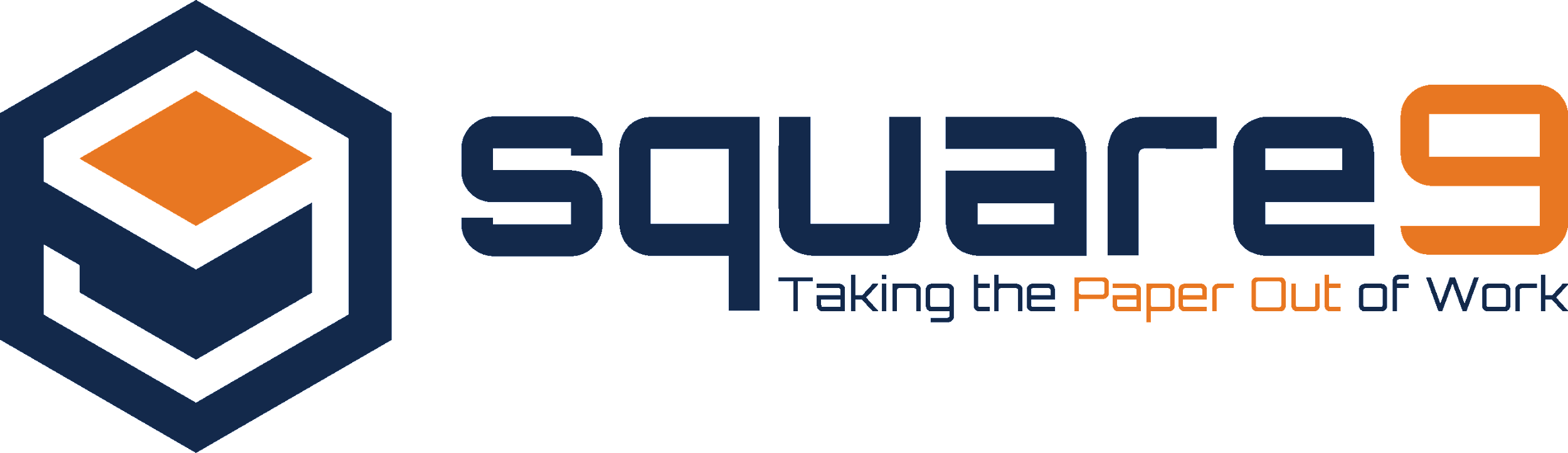 Taking the Paper Out Of Payables
Dynamics 365 GlobalAutomation
For Business Central
Copyright ©  2023 Square-9 Softworks Inc. All Rights Reserved
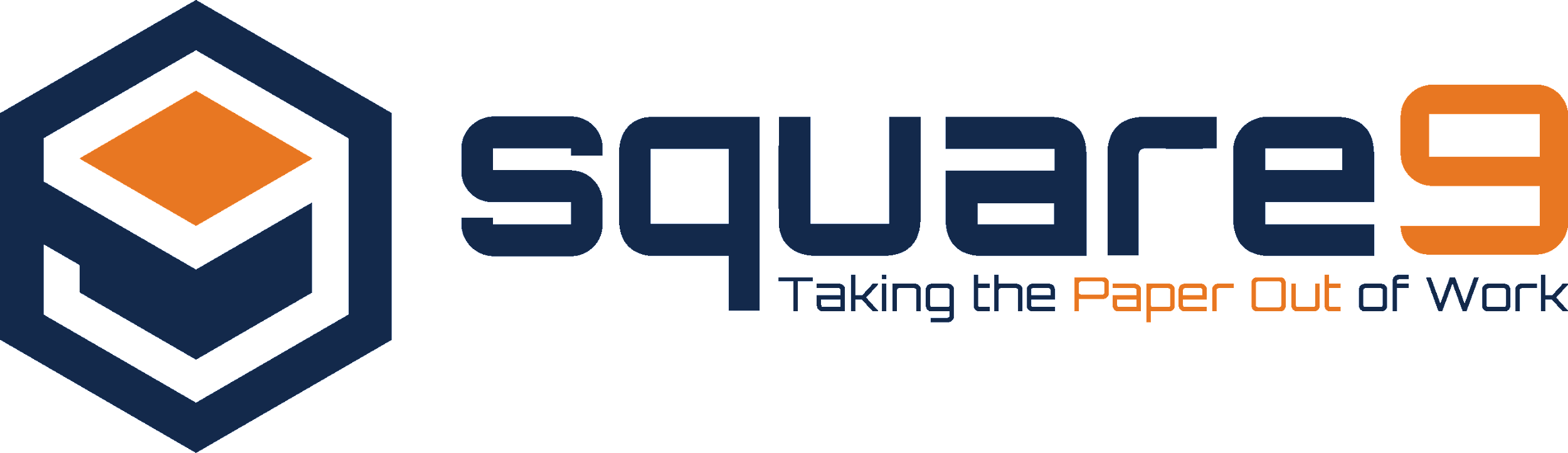 Agenda Slide
Introduction
What is Dynamics 365 GlobalAutomation?
Five Steps to Efficiency
Your Flow of Information
Standard Investment Breakdown
Q&A
02
03
04
05
06
01
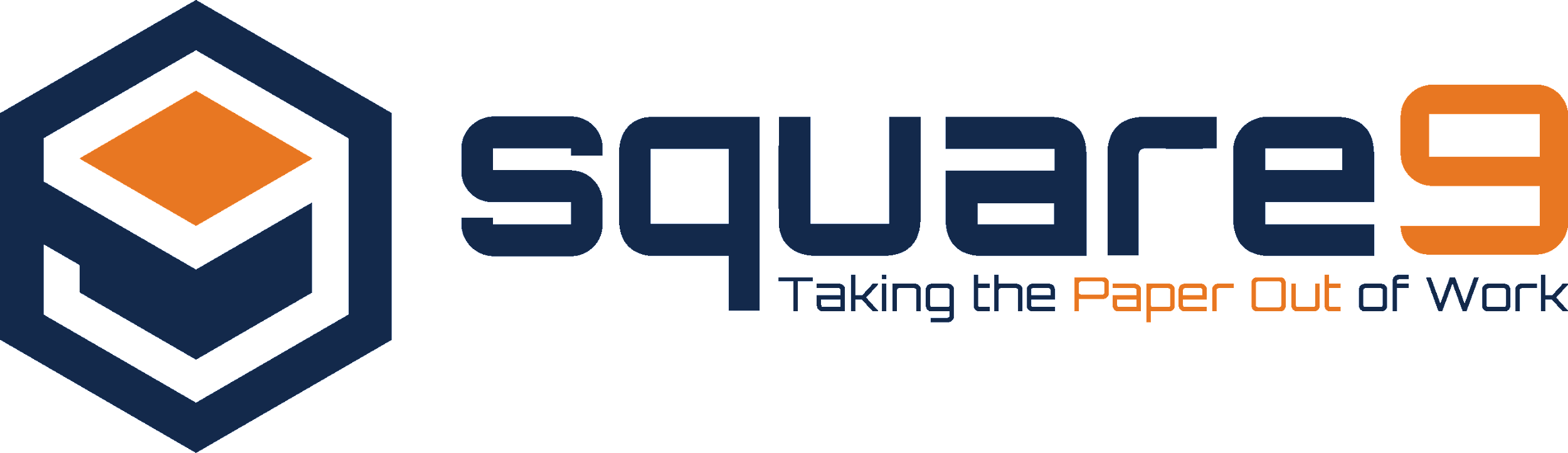 What is Dynamics 365 GlobalAutomation for Business Central?
GlobalAutomation combines AI driven data extraction and Accounts Payable Automation to intelligently create Vendor Invoices in Dynamics 365 Business Central without the need for manual data entry.
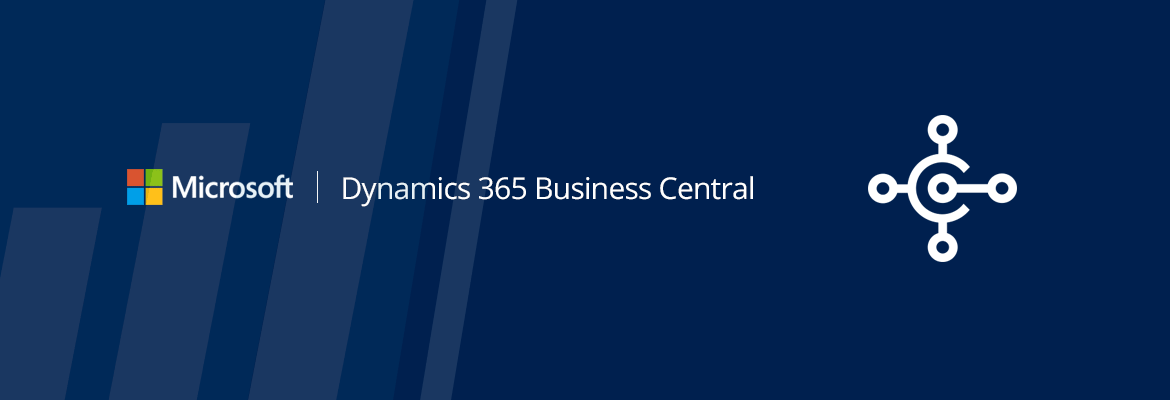 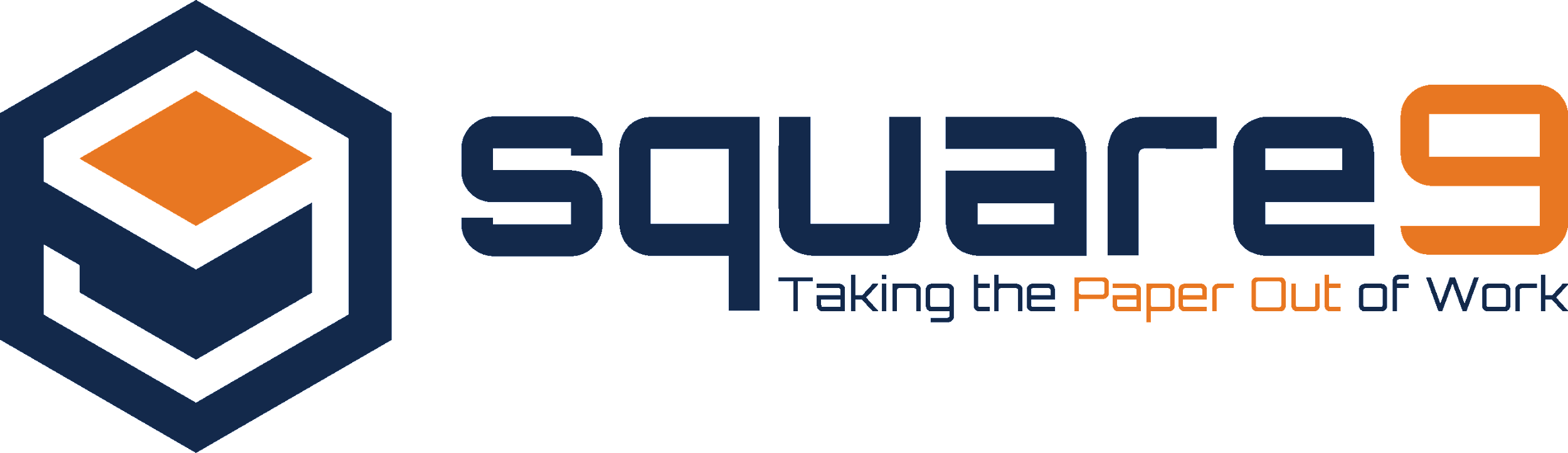 The Unique Benefits of GlobalAutomation
Delivers highly accurate AI Driven data extraction of invoice and receipt fields to eliminate the need for manual data entry

Includes full business process automation platform to manage the validation and approval routing  of invoices throughout your organization

Incorporates a no-code integration platform for Dynamics 365 Business Central which allows for the free flow of information between your applications

Combines the best of Intelligent Information Management with Account Payable Automation so you can expand your digital transformation strategy company wide.
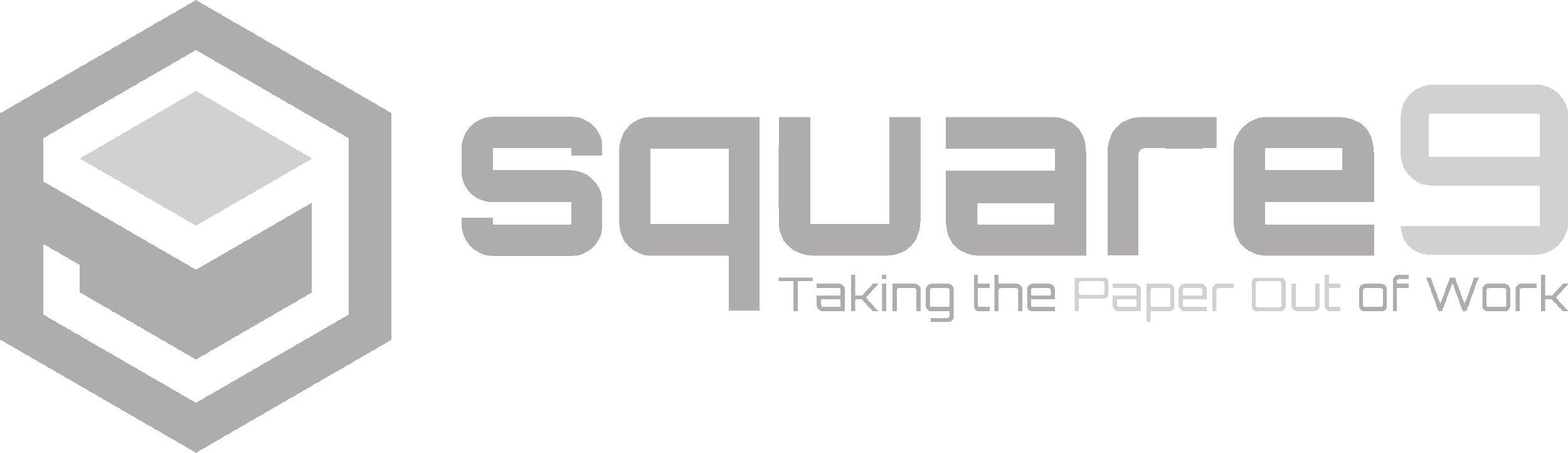 The Five Steps to Efficiency
How GlobalAutomation Transforms Your Payables Process
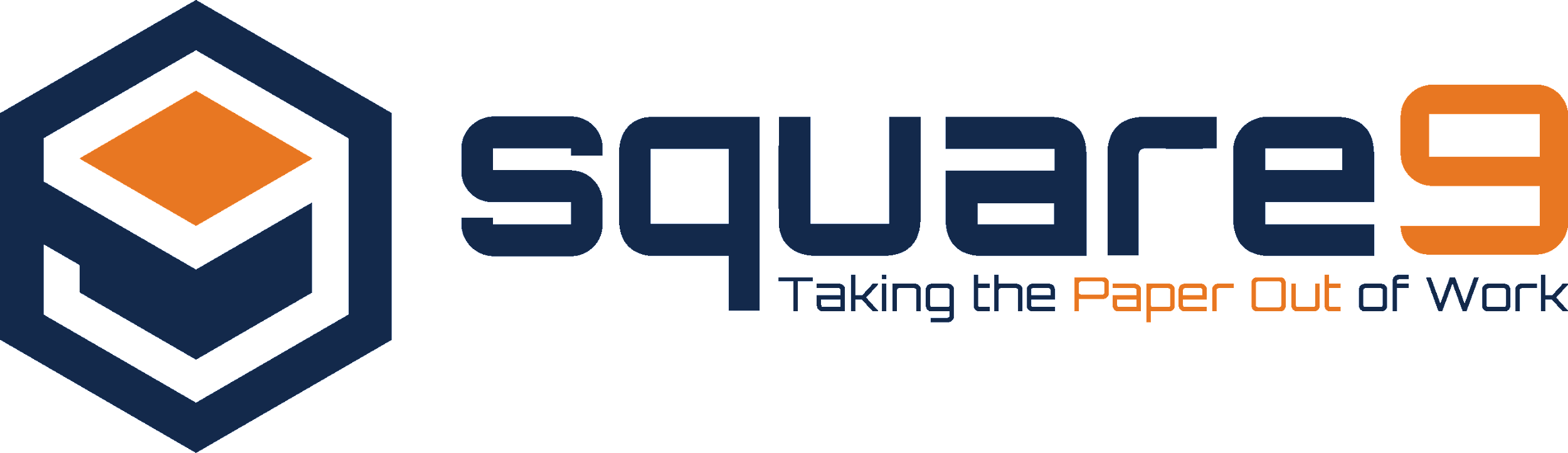 Image Transformation
Five Steps to Efficiency
Data Validation
The Paper, Image, PDF, or digital records  are transformed into usable information through AI-Driven data extraction
Approval Routing
User validation of the extracted data  is performed for QA using confidence- based reporting of the extracted information
GlobalAutomation Goes Far Beyond Just Intelligent Data Extraction with a complete solution for Accounts Payable Automation
Data Release to Business Central
The digitized image is  assigned to the appropriate manager for  approval and General Ledger assignment
Image Archival
The approved invoices is routed back to Accounts Payable who releases invoice data to Business Central to automatically create the payable
The invoice image is released to GlobalSearch and as an attachment in Business Central. Optional repositories are also available. (Google Drive, Citrix Sharefile, SharePoint)
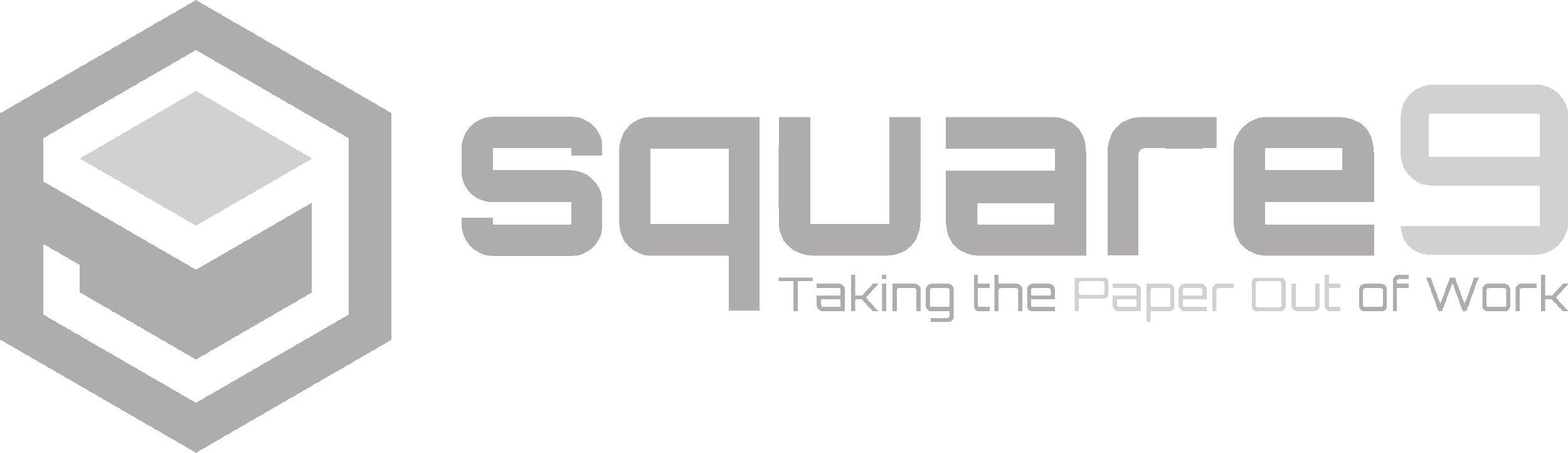 Step 1 - AI Driven Image Transformation
All Accounts Payable automation begins with the accurate extraction of invoice information
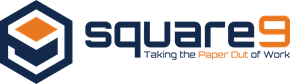 ELIMINATING THE NEEED FOR DATA ENTRY
Let Highly Accurate AI Eliminate the Need for Manual Data Entry:
Invoice Date
Invoice Number 
Invoice Taxpayer ID 
Customer Number 
Account Number 
Vendor Name 
Vendor Address 
Vendor Phone 
Vendor Website 
Receiver Name 
Receiver Address 
Receiver Phone 
Order Date 
Due Date
Delivery Date 
PO Number 
Terms 
Total 
Amount Due
Amount Paid 
Subtotal 
Tax Amount 
Service Charge 
Tip Amount 
Prior Balance 
Discount 
Shipping
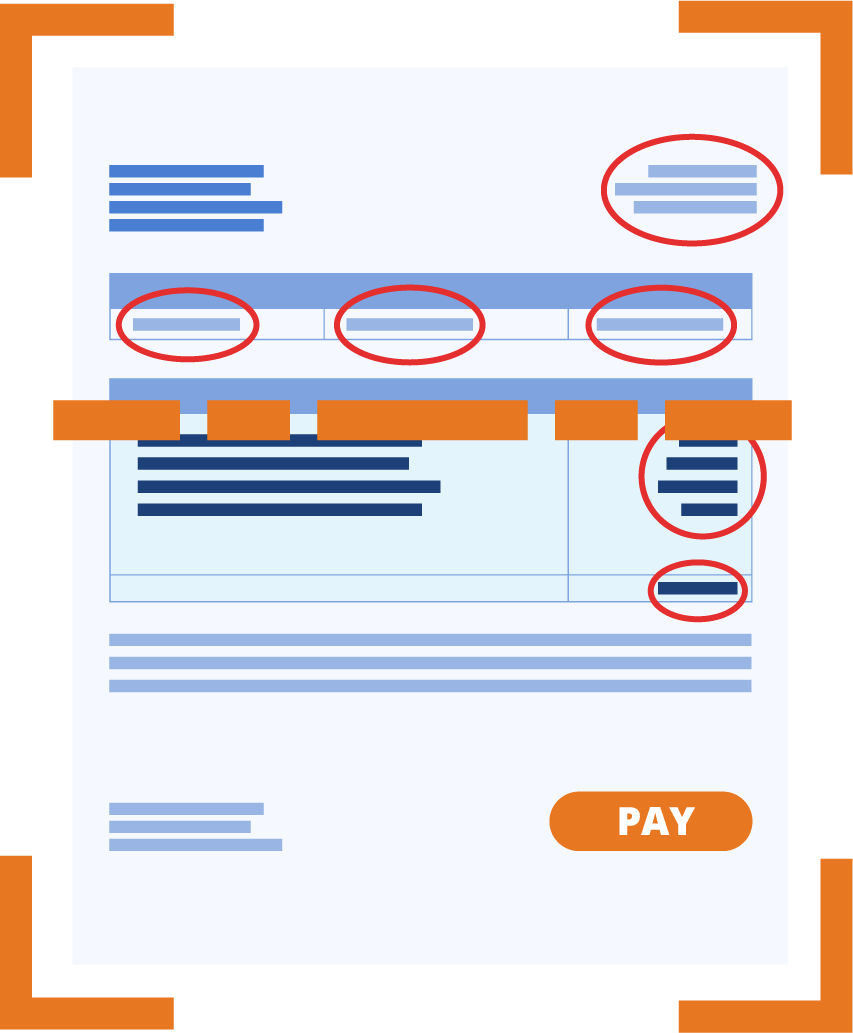 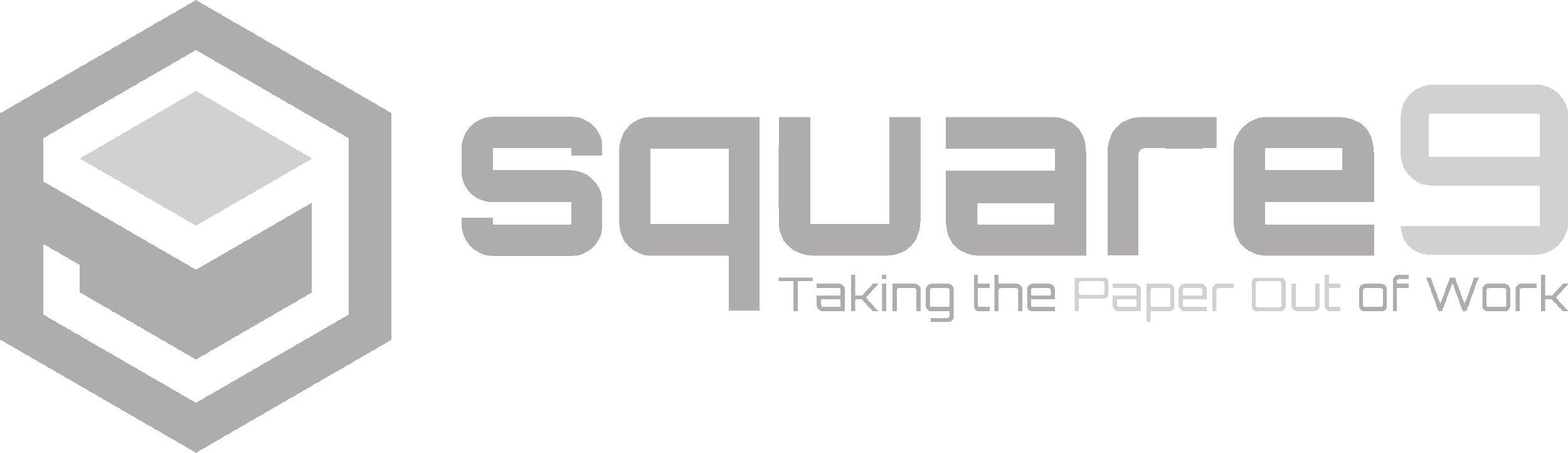 Step 2  - Data Validation
Ensure accuracy with Confidence Driven Data Validation
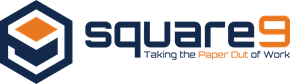 EASILY SEARCH AND VIEW ANY INVOICE STATUS
Invoices are instantly available to view their Stage, Approval or Process Status  :
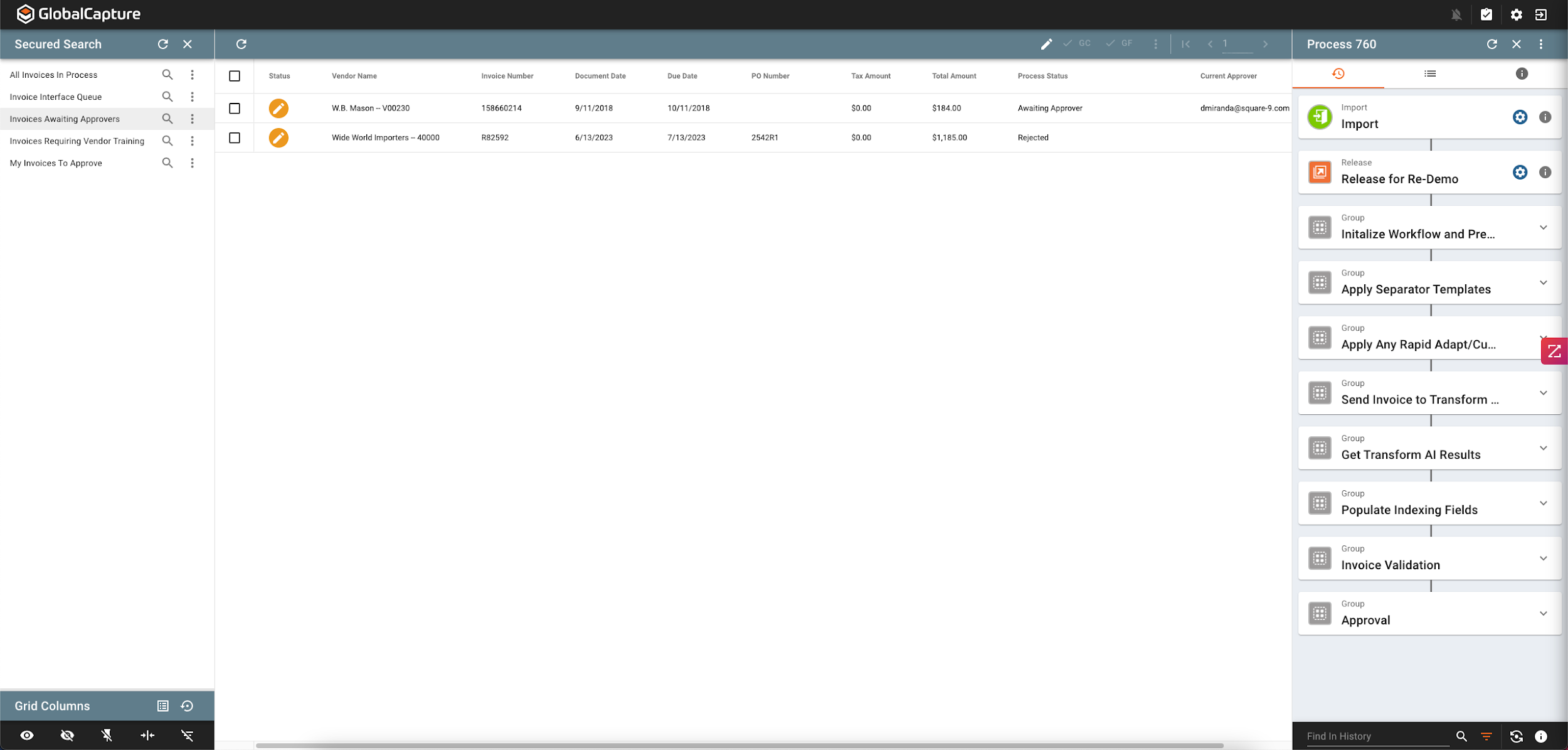 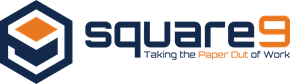 CONFIDENCE BASED DATA VALIDATION
Ensure the integrity of your data before releasing it to Business Central with confidence- based data validation :
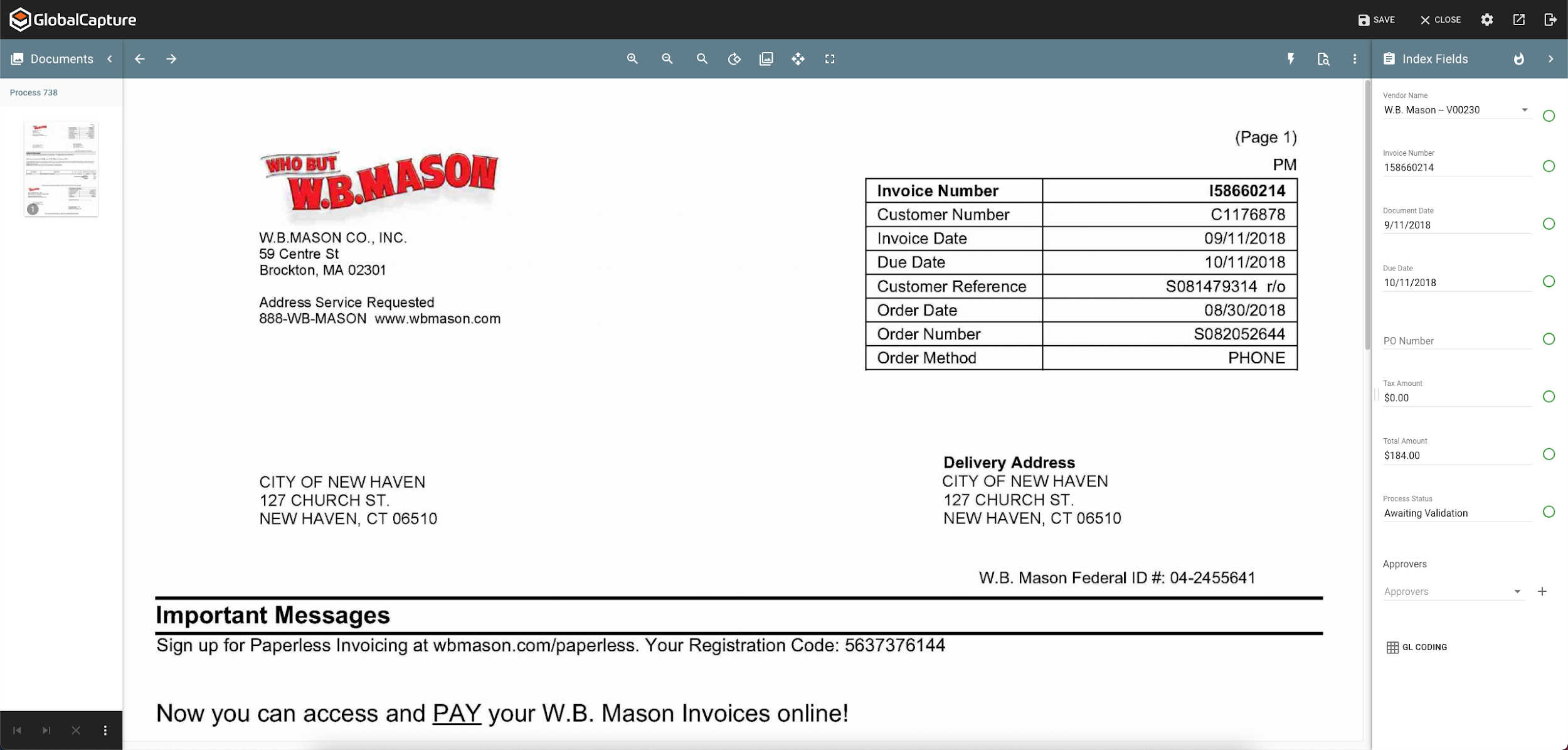 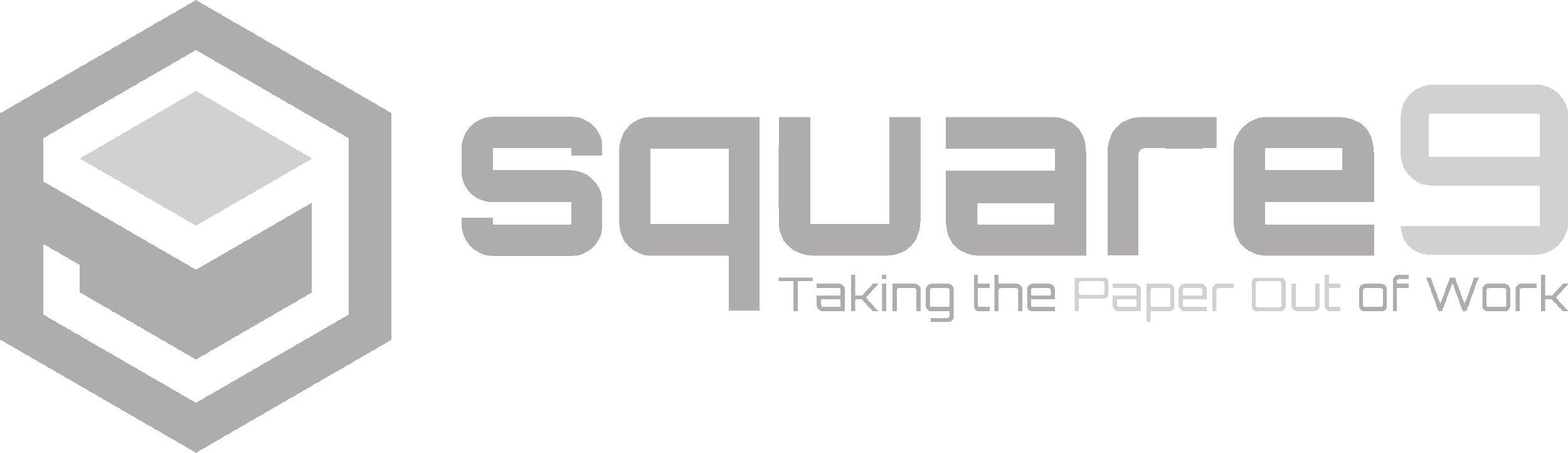 Step 2 - Route For Approval
Routing Payables for Approval Regardless of Where Your Team is Working
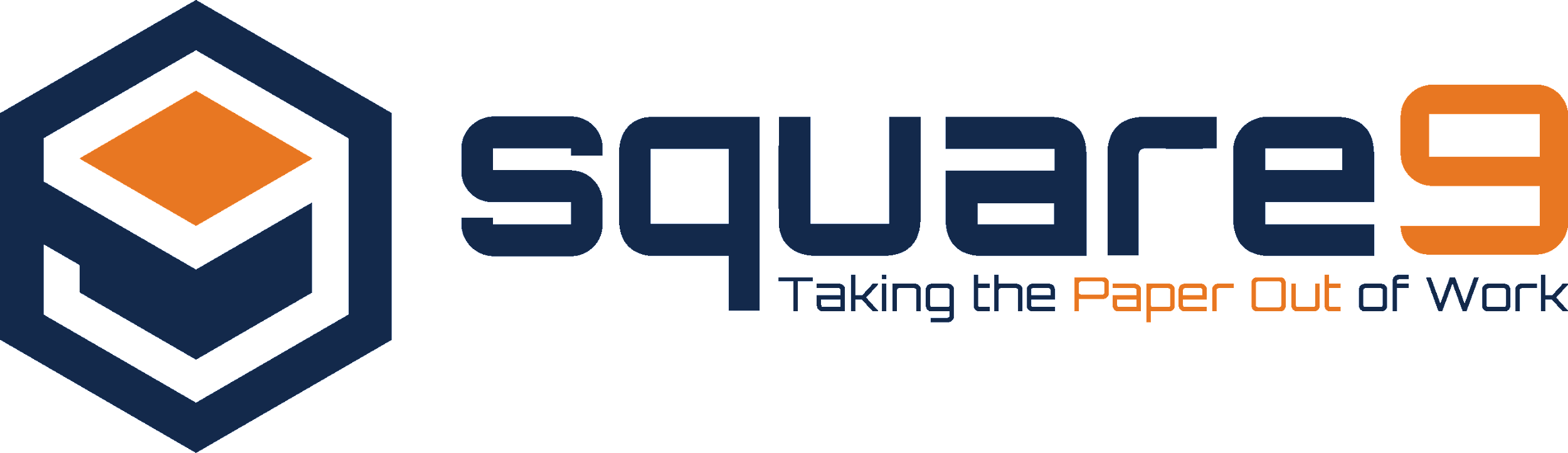 SELECT THE TRANSACTION AND ASSIGN THE APPROVER
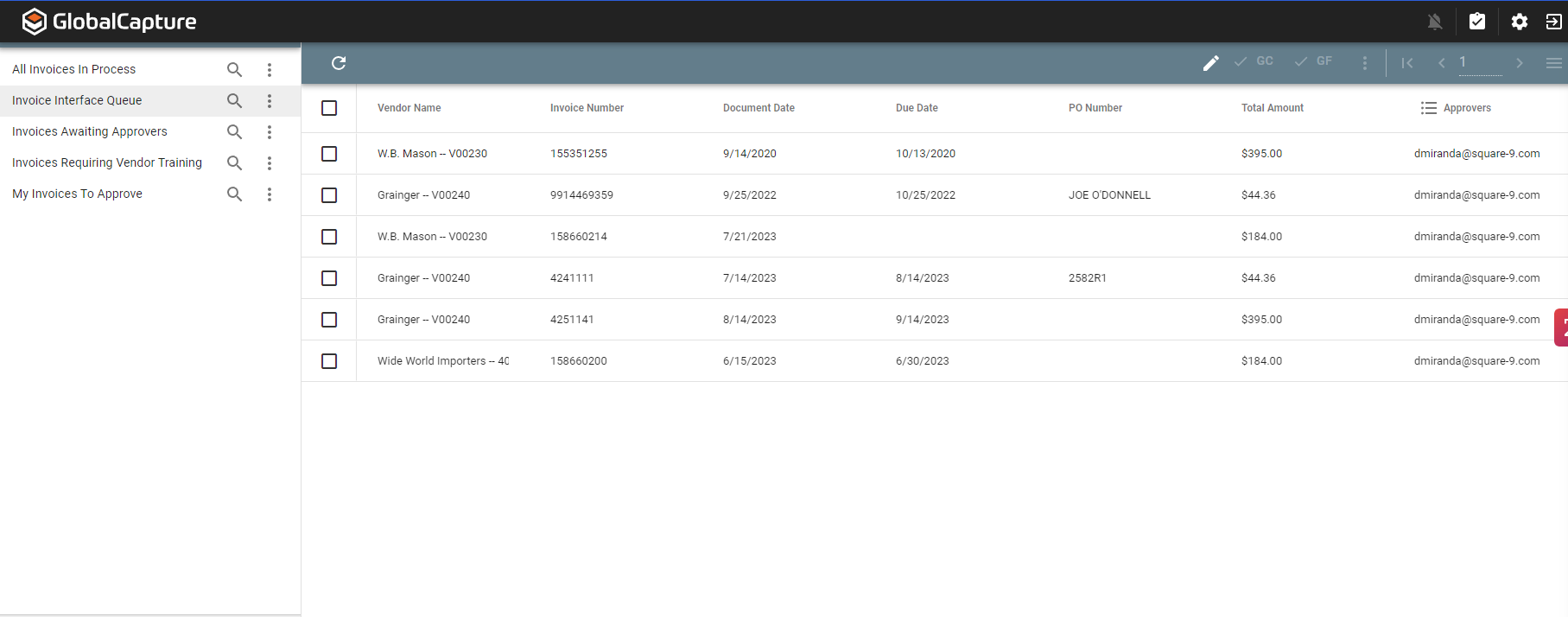 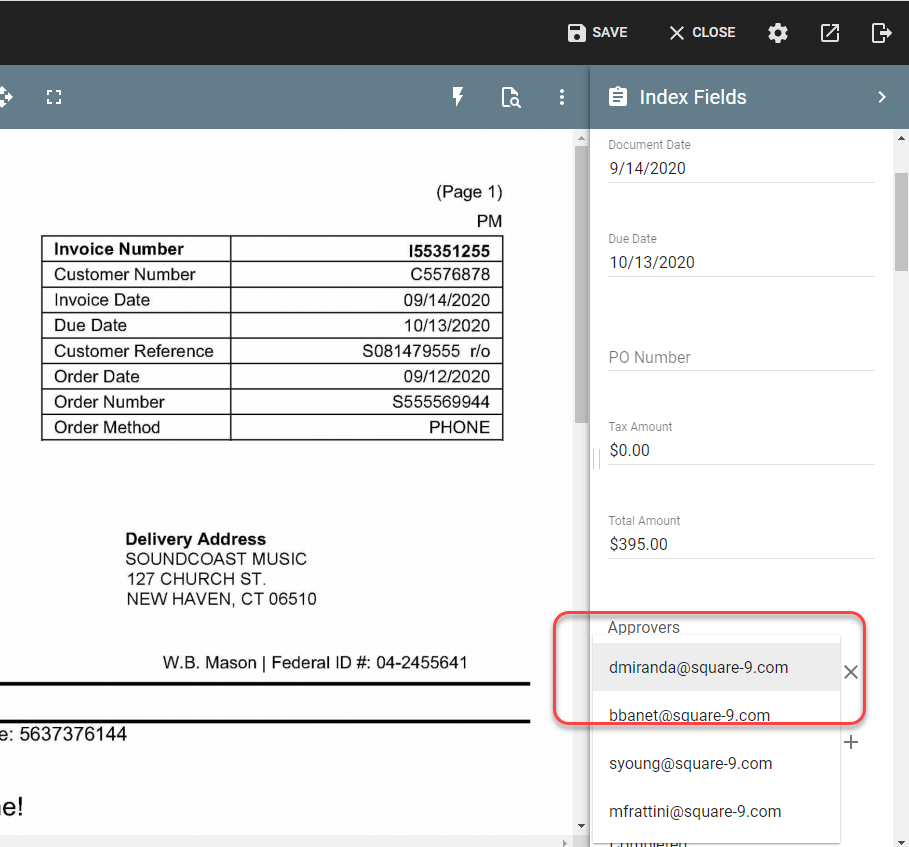 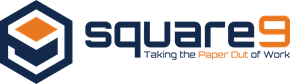 SAVE TO RELEASE FOR MANAGER REVIEW AND APPROVAL
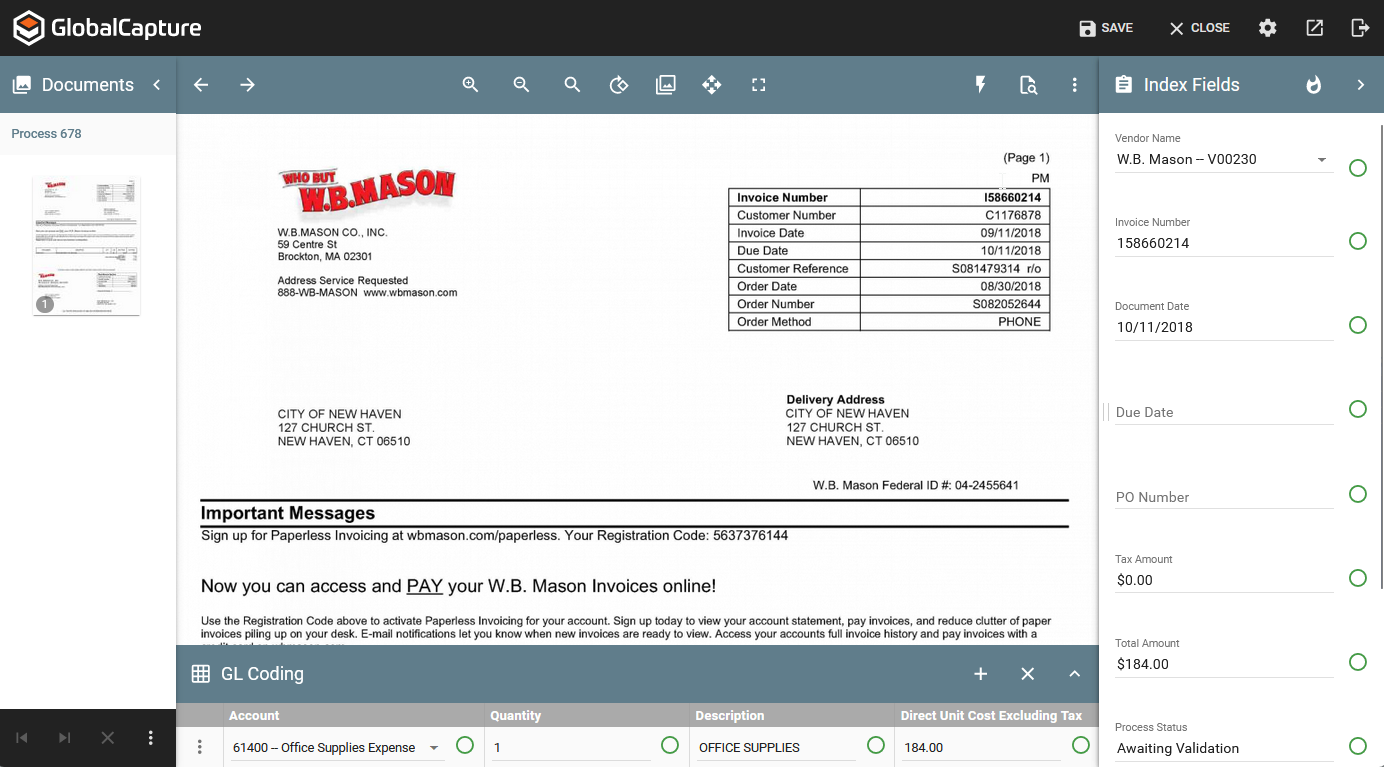 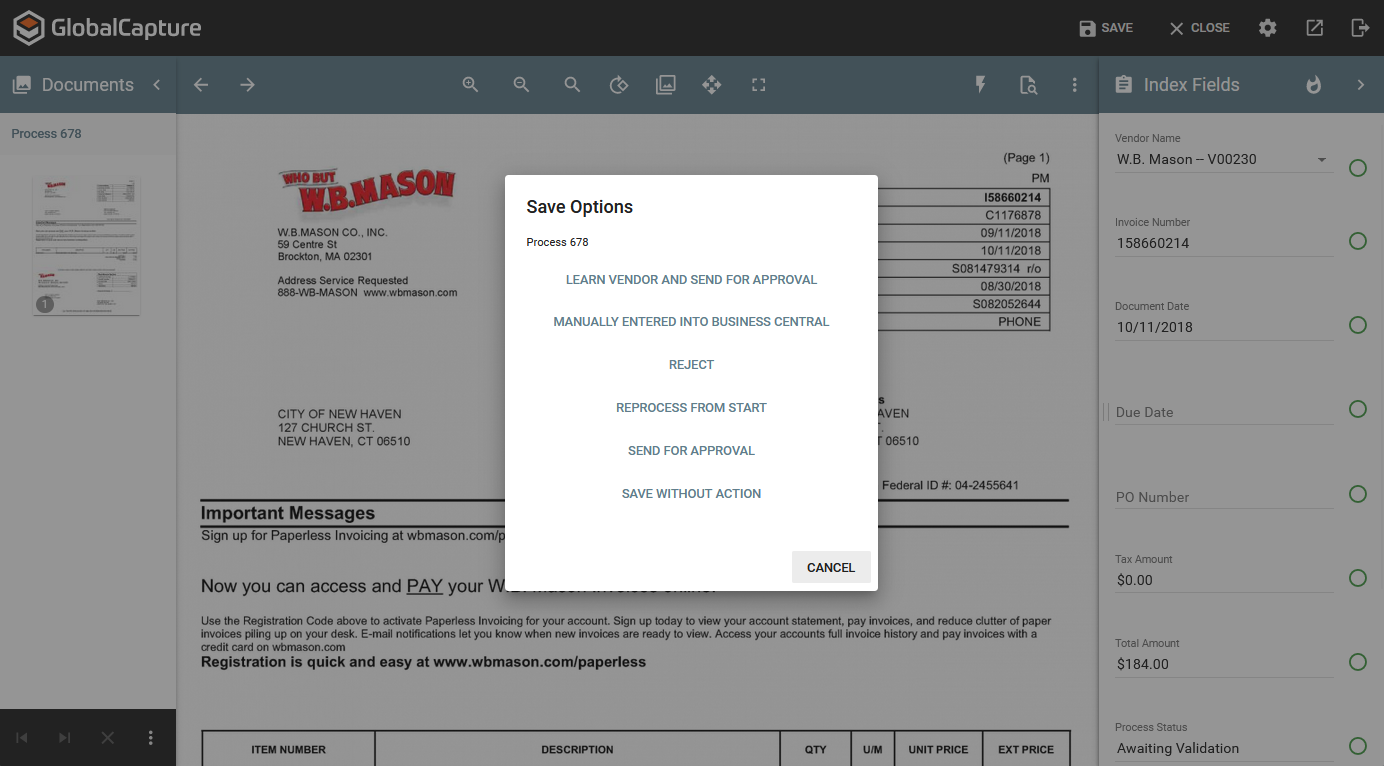 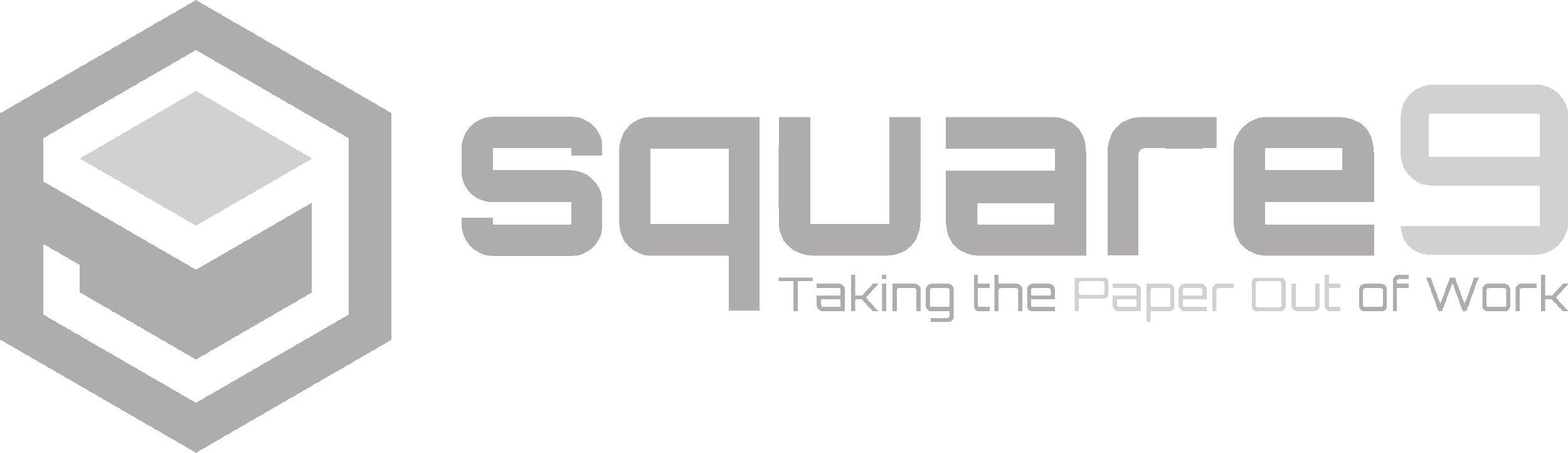 Step 3 – Review And  Approve
Review and take action on pending payable invoices
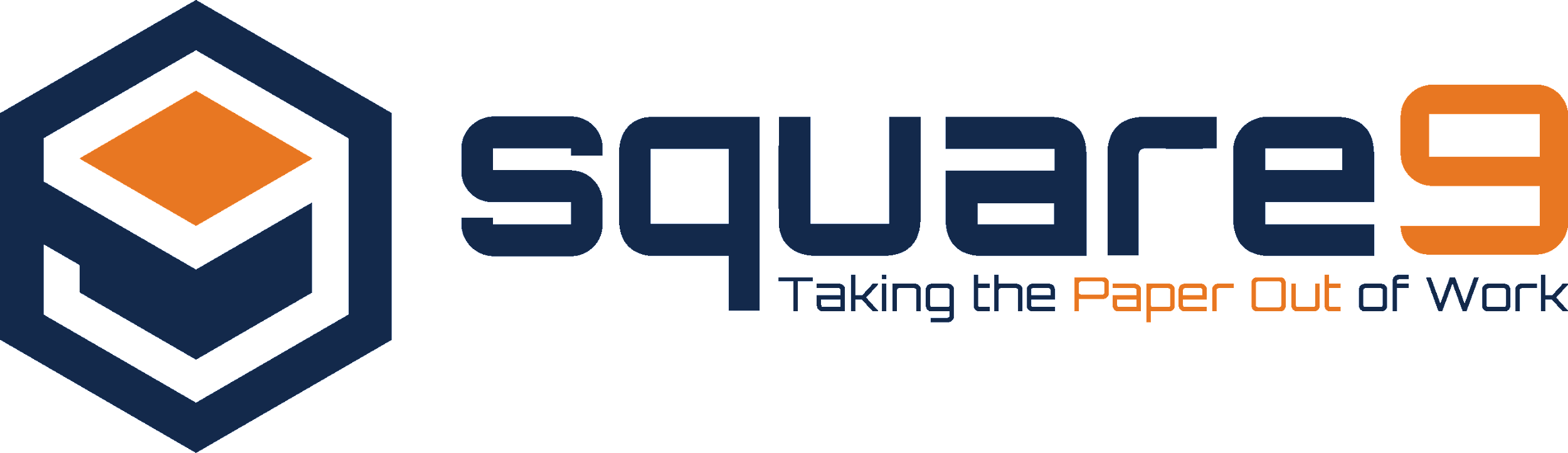 AVAILABLE VIA EMAIL NOTIFICATIONS OR WORK QUEUES
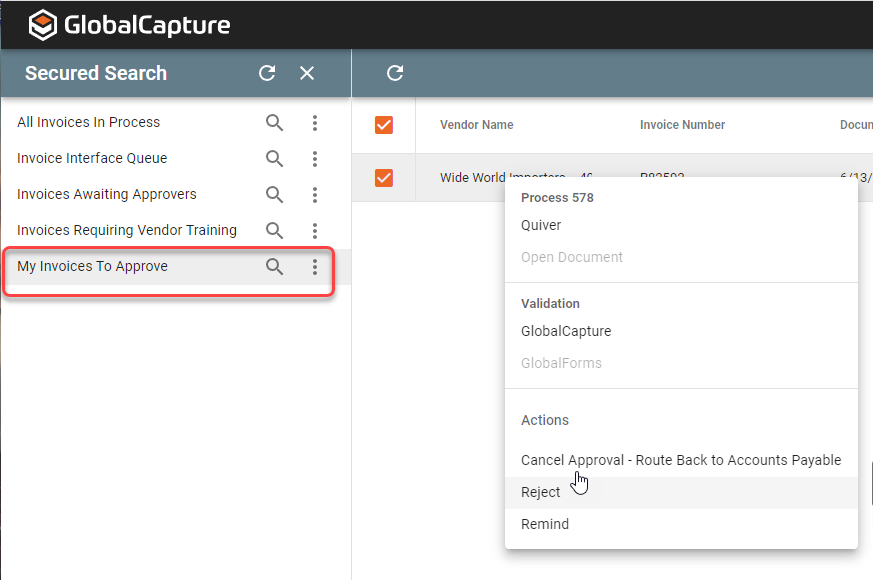 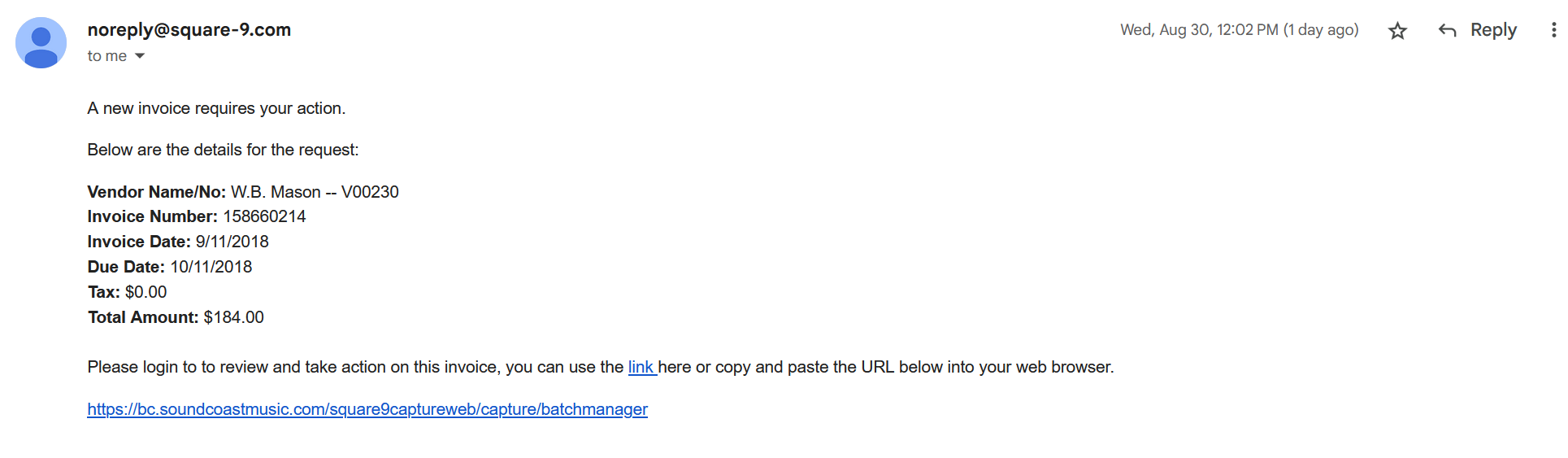 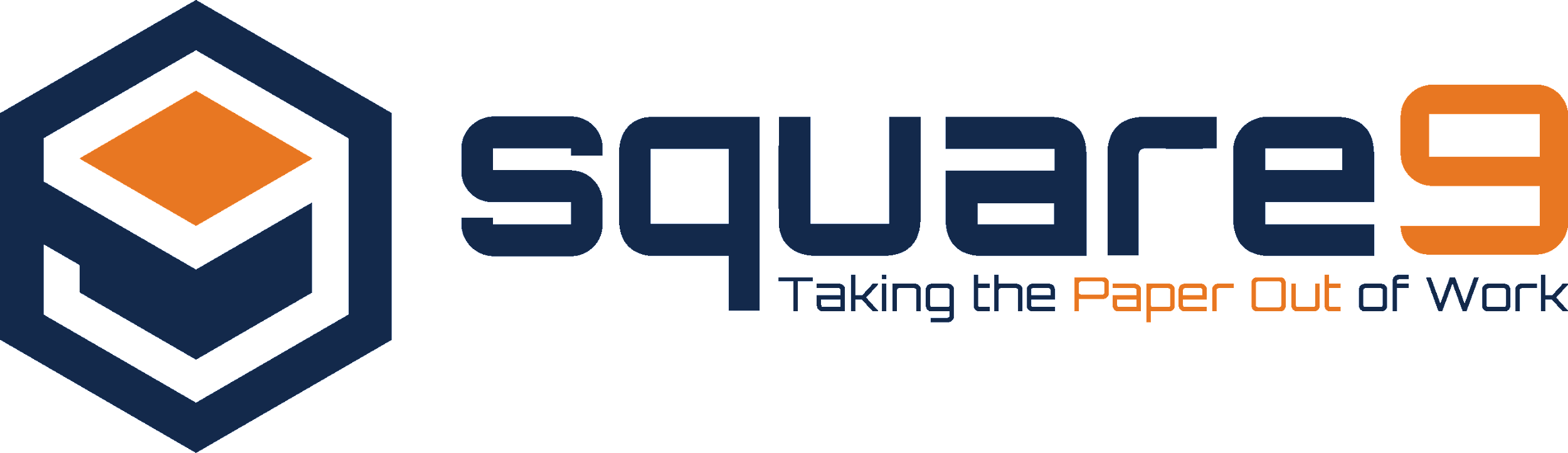 Managerial Approval
Simple and Secure Workflow Steps
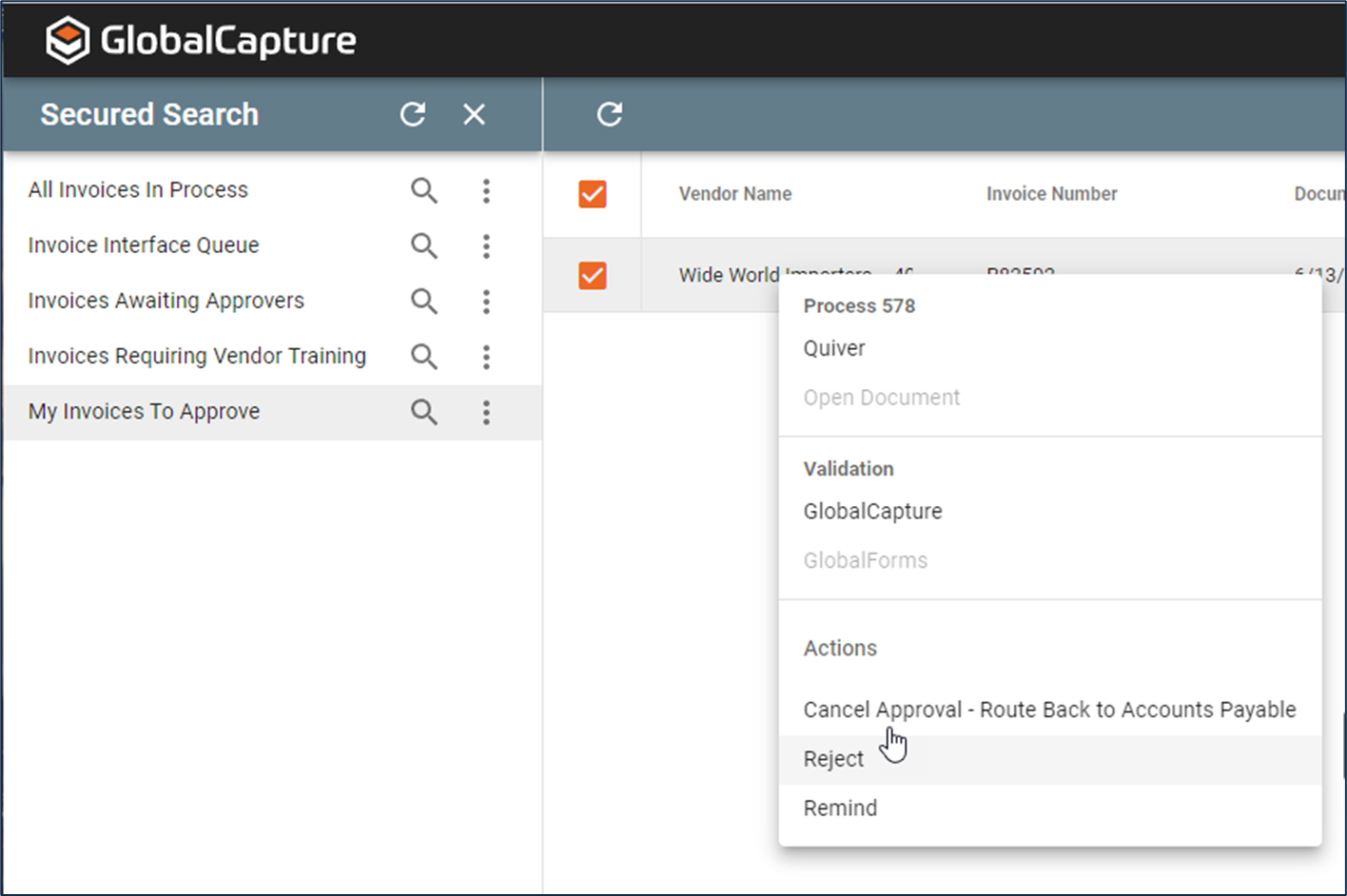 Eliminate Delays
Approve Invoices For Payment
Reject Invoices For Payment
Remind Approver of a Pending Transaction
Cancel a Previous Action
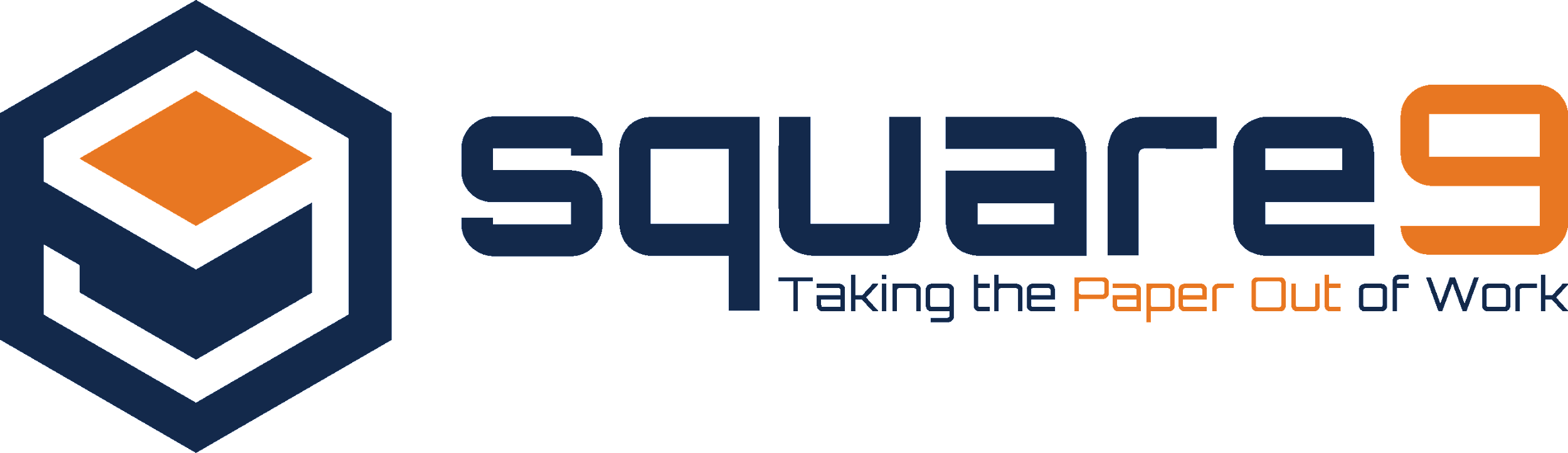 OPTIONAL GENERAL LEDGER CODING
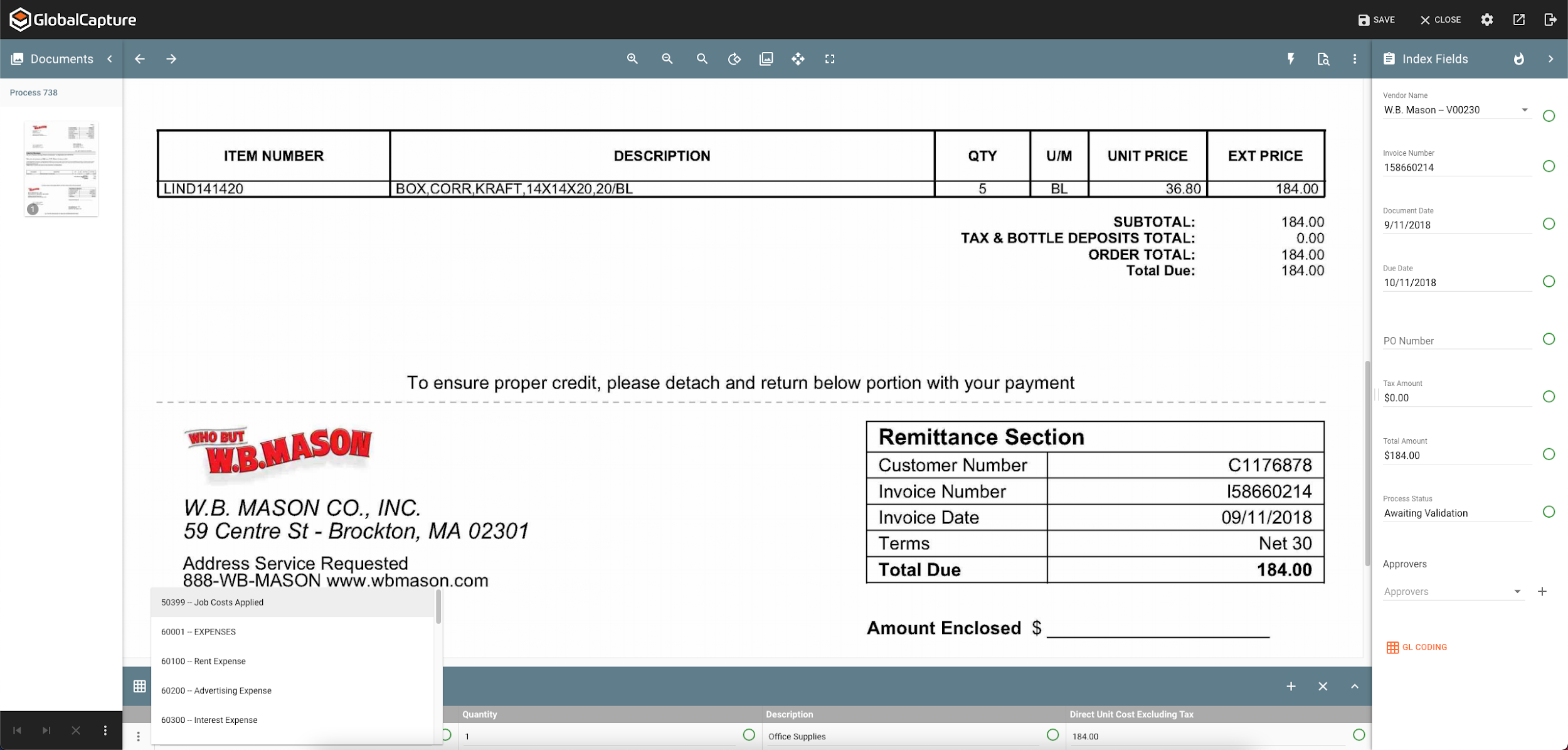 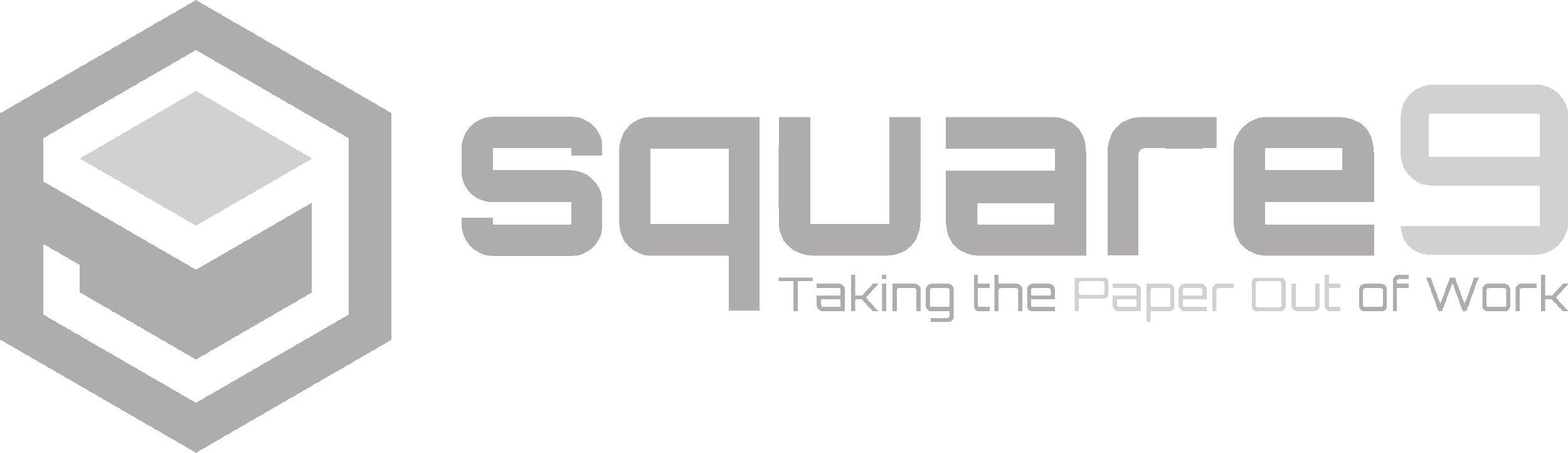 Step 4 – Automated Payable Creation
No Code API Level Integration with Dynamics 365
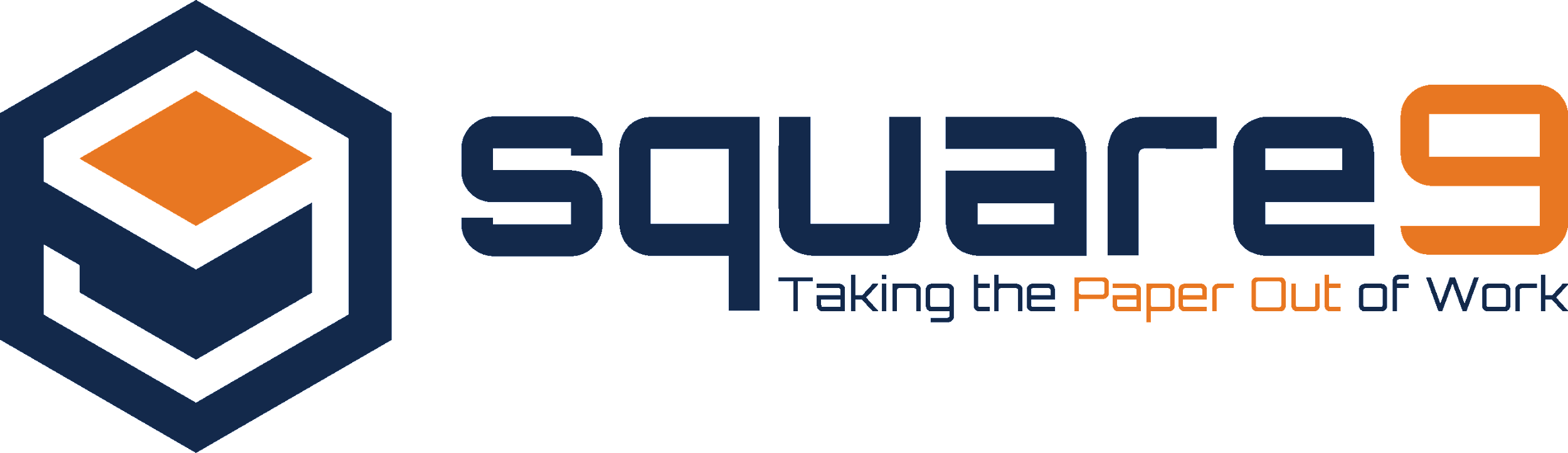 BIDIRECTIONAL DATA FLOW WITH GLOBALAUTOMATION
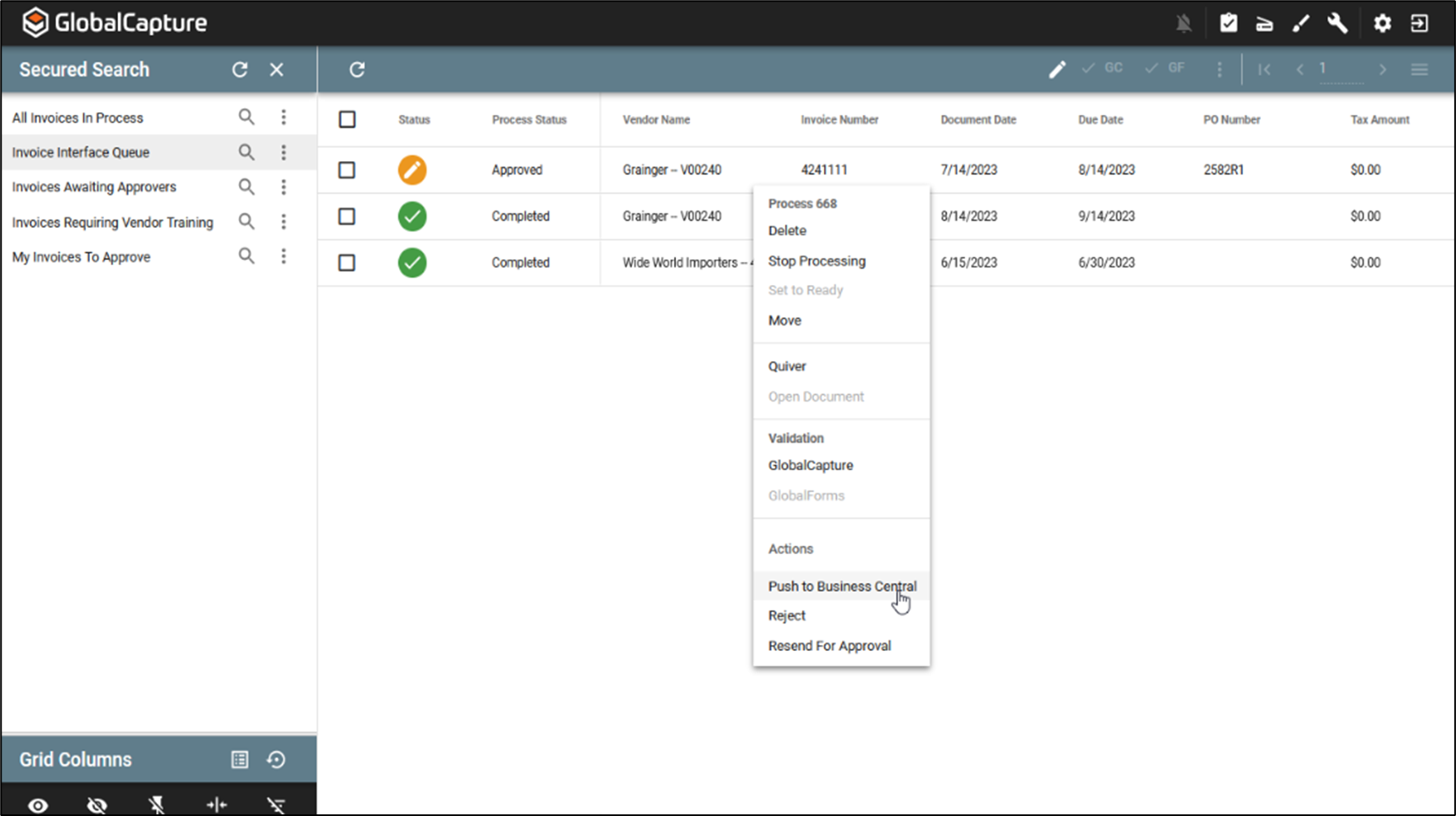 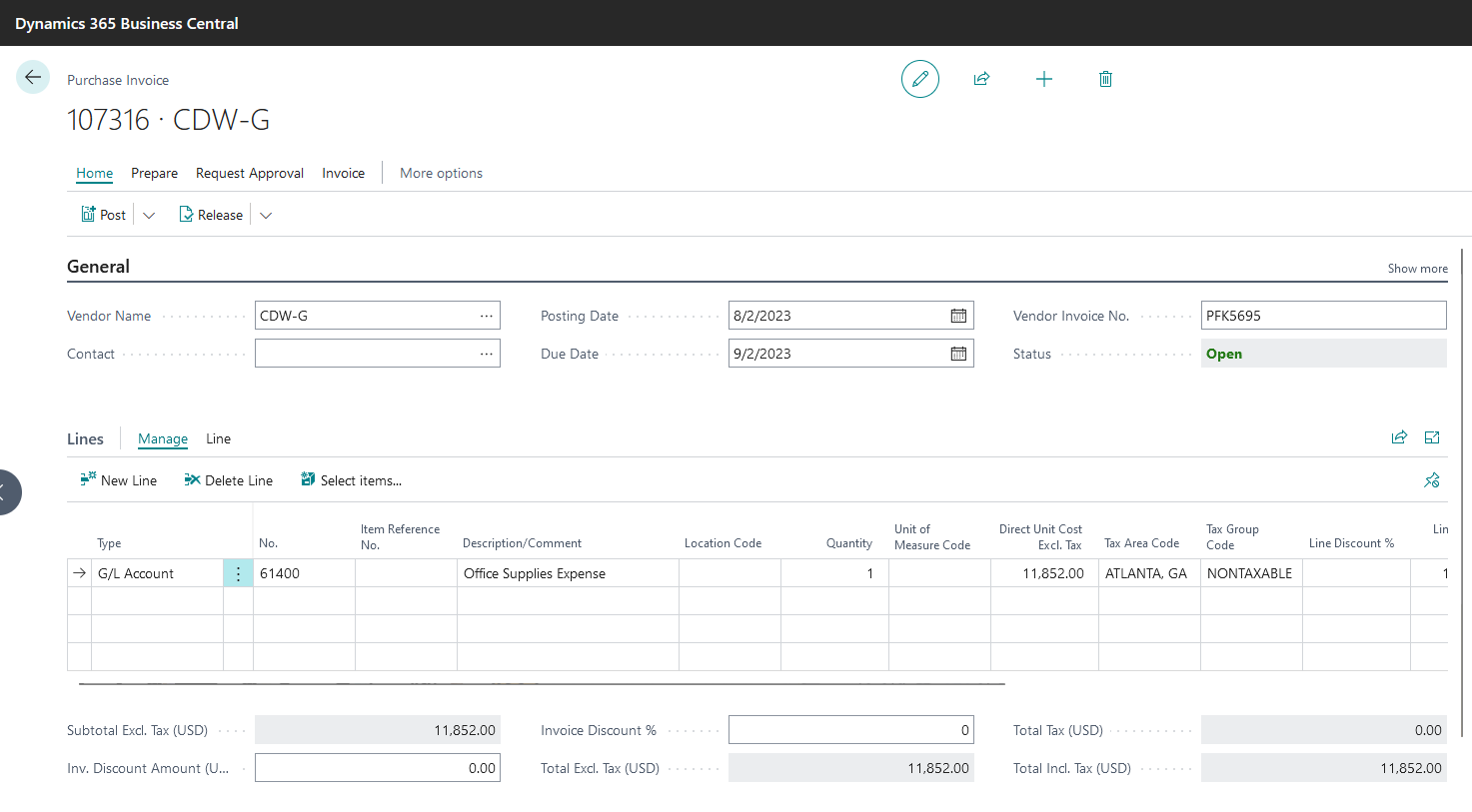 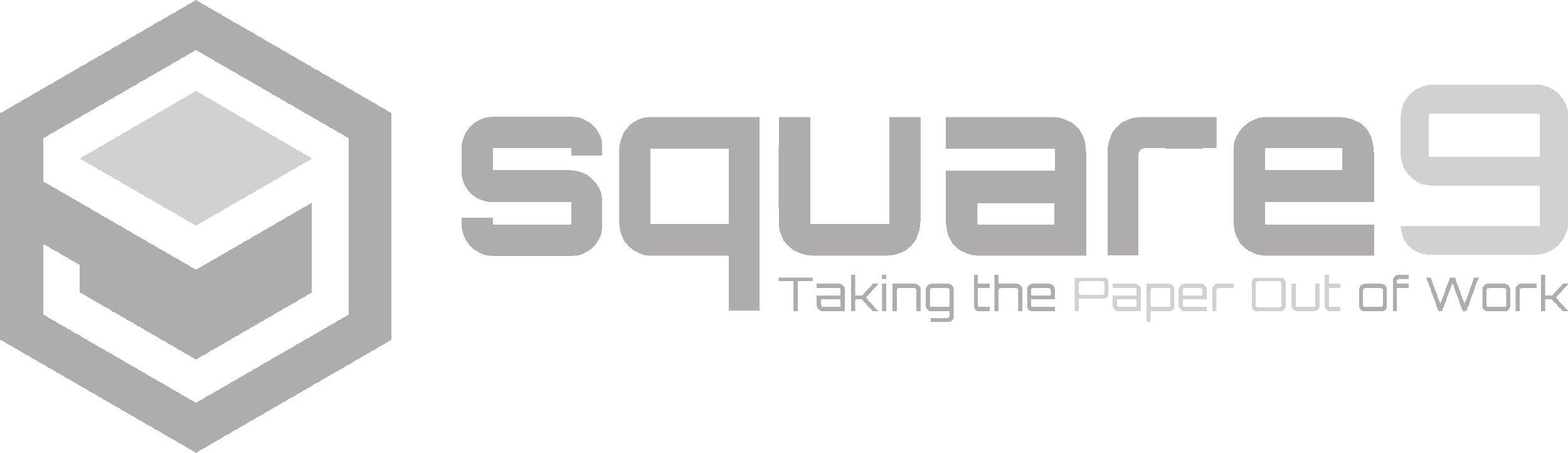 Step 5 – Image Archival
Keep Your Original Images To Reference As Needed
Square 9 GlobalSearch
Business Central Attachment
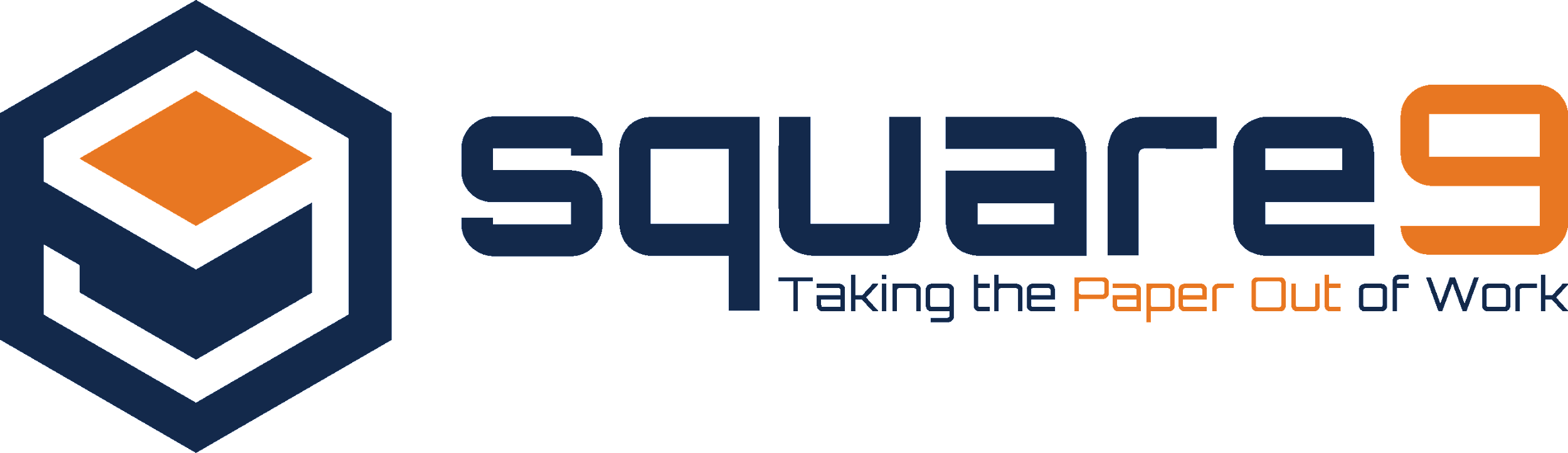 SAVE TO YOUR CHOICE OF IMAGE REPOSITORY
SharePoint
Google Drive
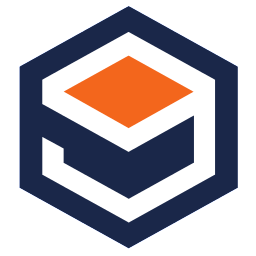 Citrix ShareFile
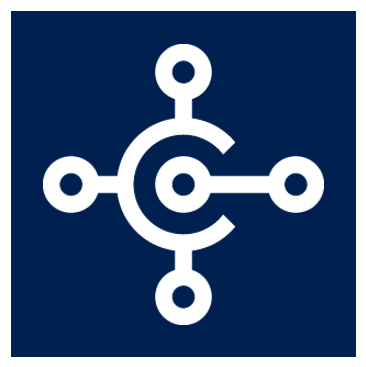 01
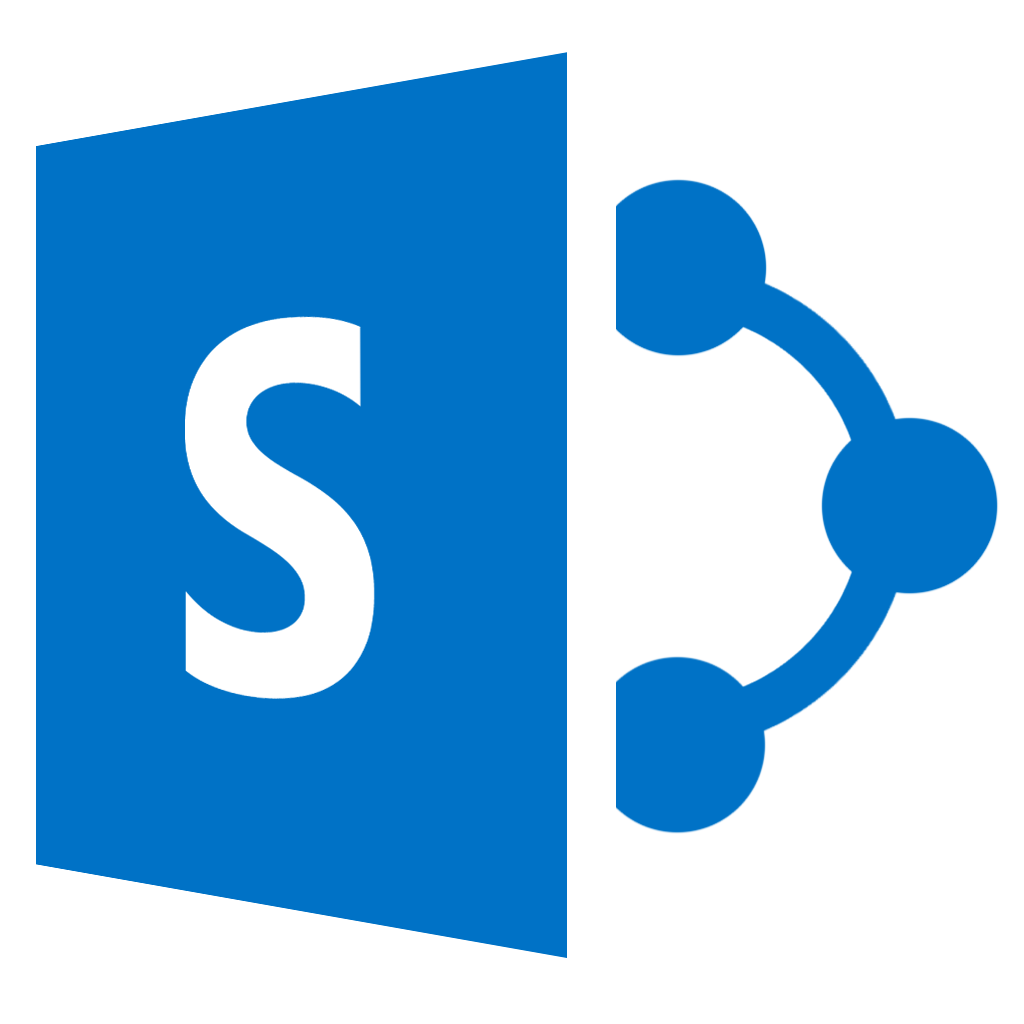 03
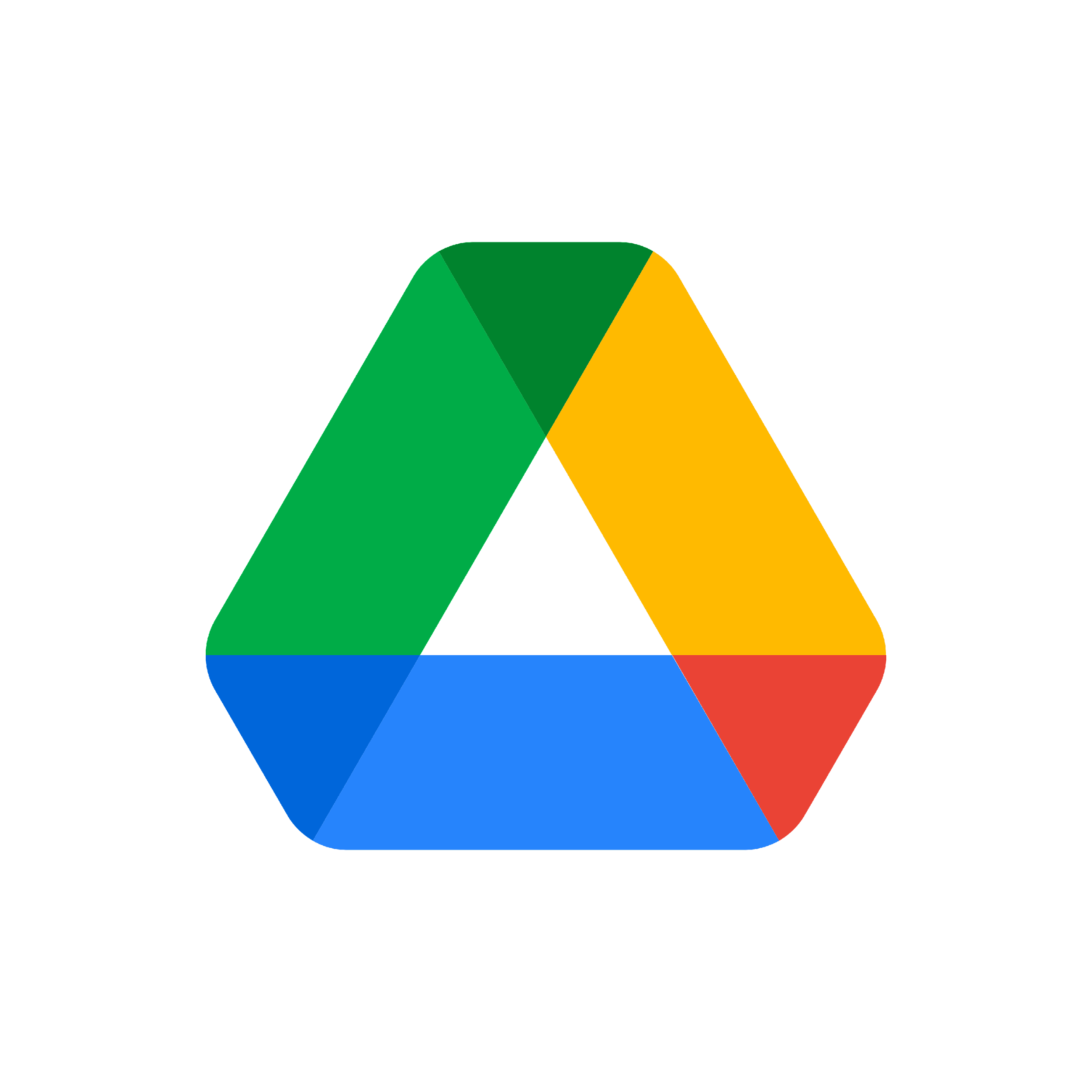 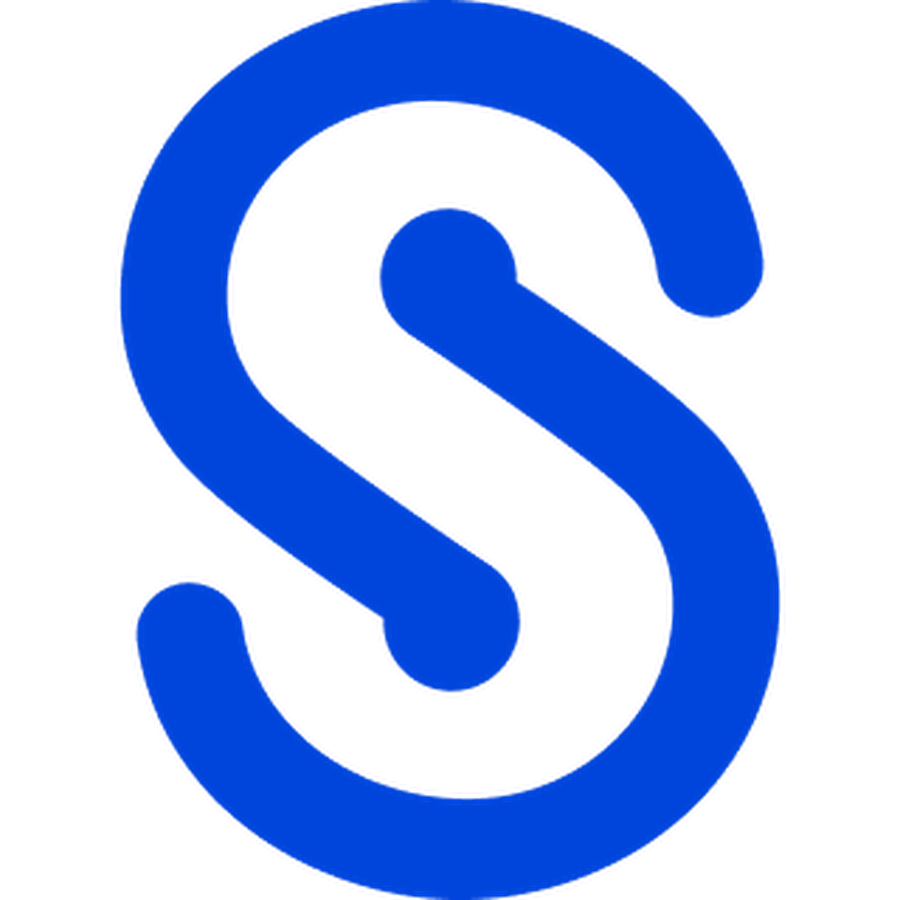 [Speaker Notes: Also have release to SFTP, FTP and JSON as additional options.]
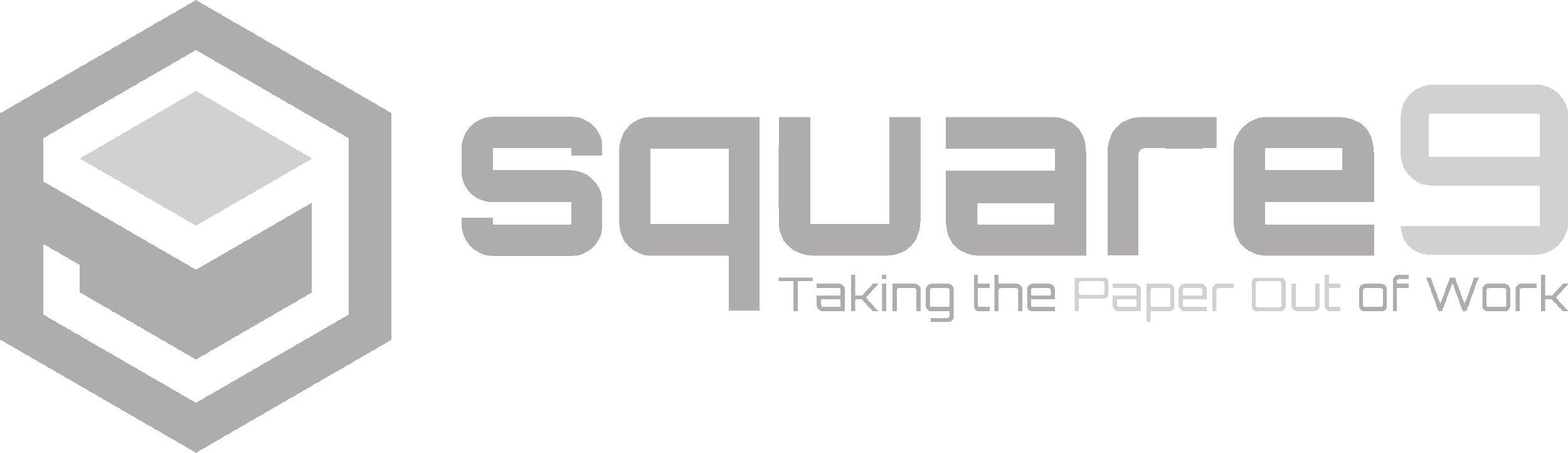 Standard Investment Breakdown
Complete Invoice Automation at Less than .084 Per Page
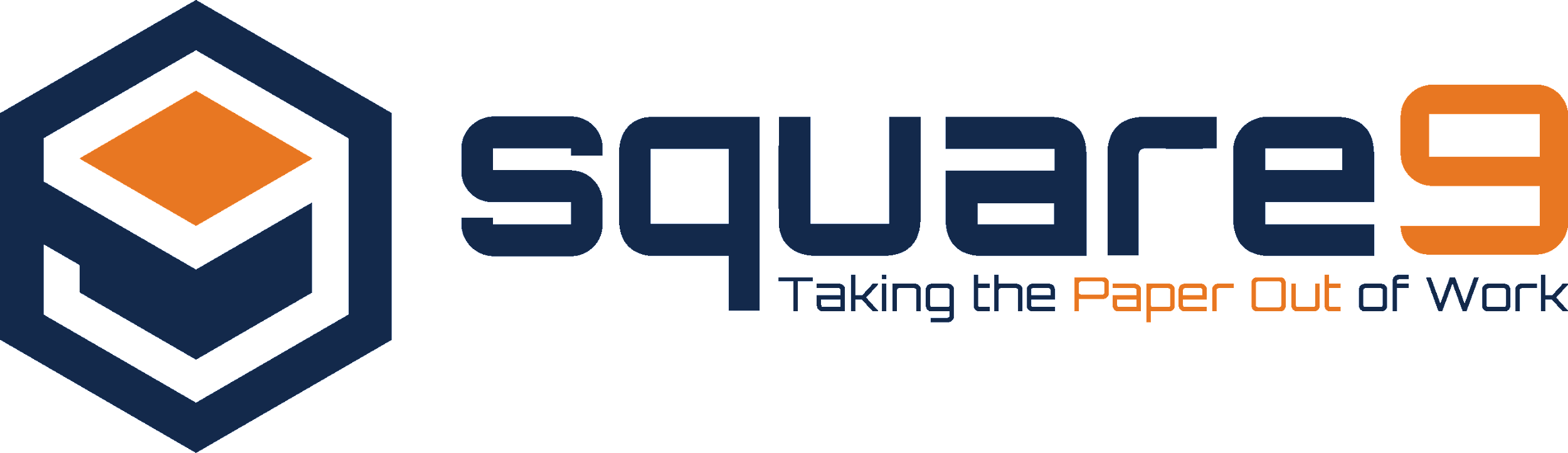 WHAT’S INCLUDED WITH DYNAMICS 365 GLOBALAUTOMATION
Square 9's AI-powered intelligent information platform allows you to:
Invoice Transformation – Using Square 9’s powerful AI engine, invoices arriving as Scans, PDF’s, Mail Attachment or imported digital files are transformed at both the header/footer and line-item level

Data Validation – Information extracted from the transformed Invoices can be validated through confidence-based reporting and/or visual validation.

Machine Learning  – Vendor Names that do not match your vendor master list can be taught to use the correct naming convention going forward

Invoice Routing and Approval – disseminate invoices to managers for payment authorization through single or multi-level approval processes

General Ledger Coding – Using a synchronized list of general ledger accounts, the users can code the invoices at either the invoice or line item-level.

Automated Payable Invoice Creation – Once the invoice is approved and coded the data is simply released to Dynamics 365 Business Central to automatically create a pending payable invoice

Archival of the Transformed Image – With the Invoice Payable created, maintain a digital record of your invoices in the repository of your choice including the GlobalSearch IIM platform.
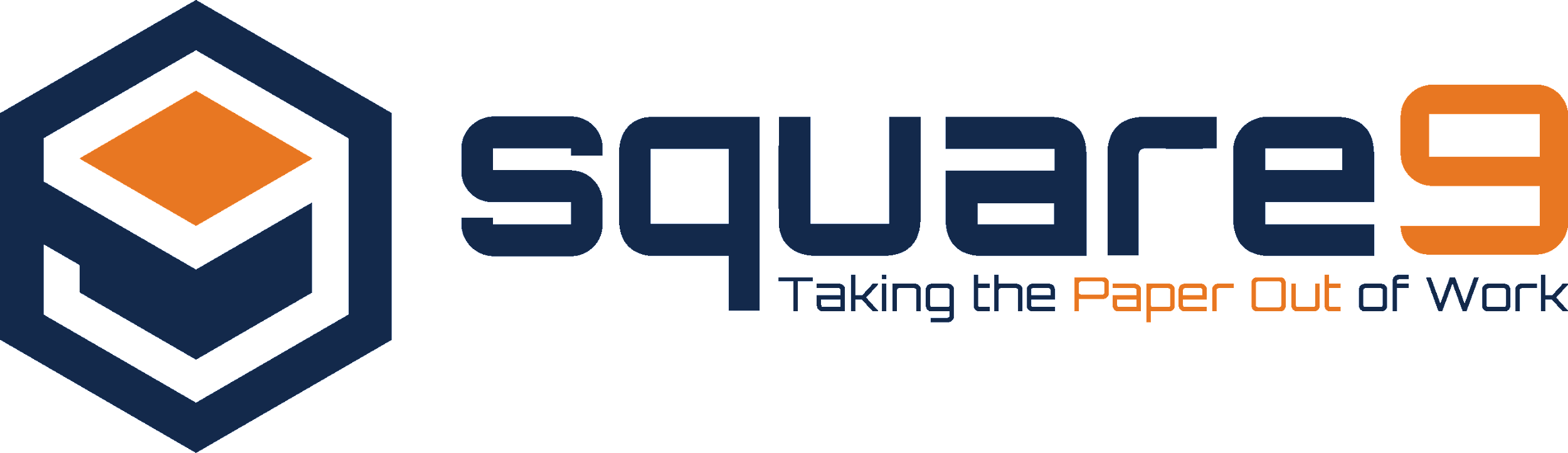 VISUALIZING THE  GLOBAL AUTOMATION PROCESS
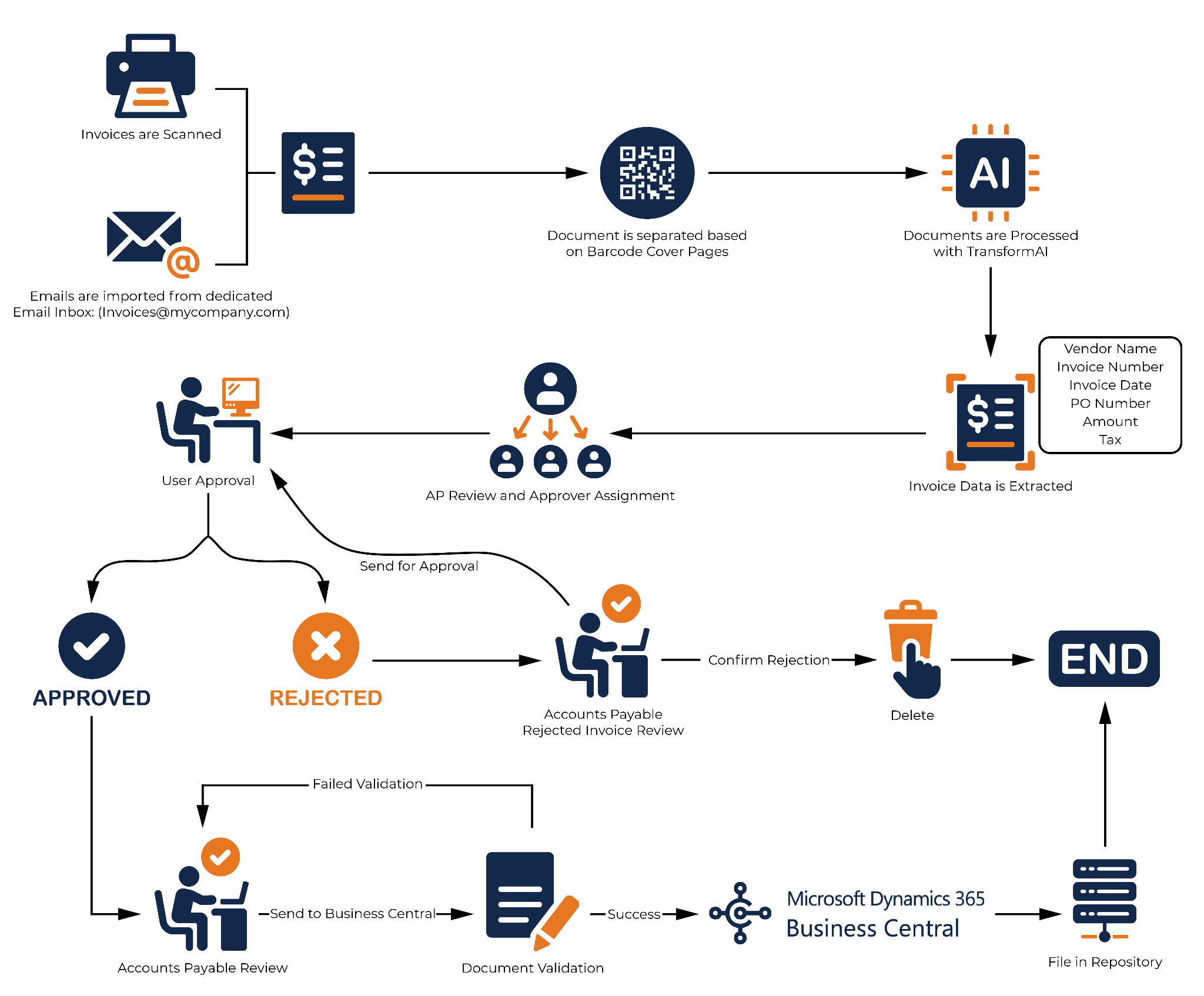 01
02
03
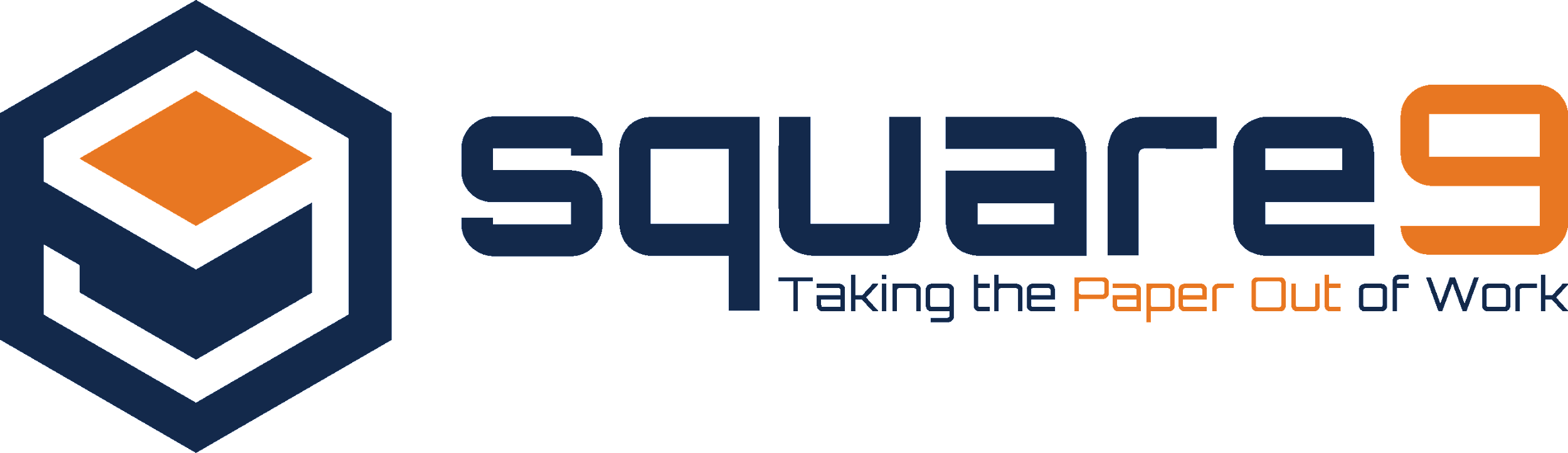 PRICING FOR DYNAMICS 365 GLOBALAUTOMATION FOR BUSINESS CENTAL
Up to 10,000 invoices per month for less than $0.084 per page

Less than $4.87 per hour to process all your Payables*

								*based on 52 forty-hour work weeks
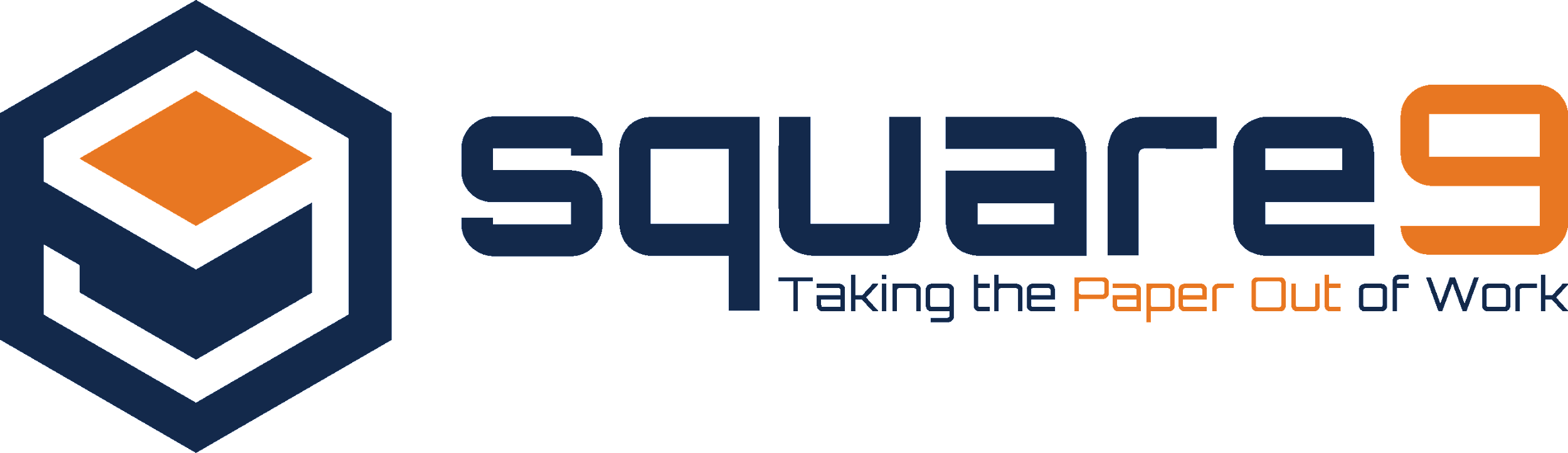 STANDARD CONFIGURATION COSTS
Includes standard workflow delivery and Integration with Dynamics 365

Custom Services Available at $1,750 Per Day
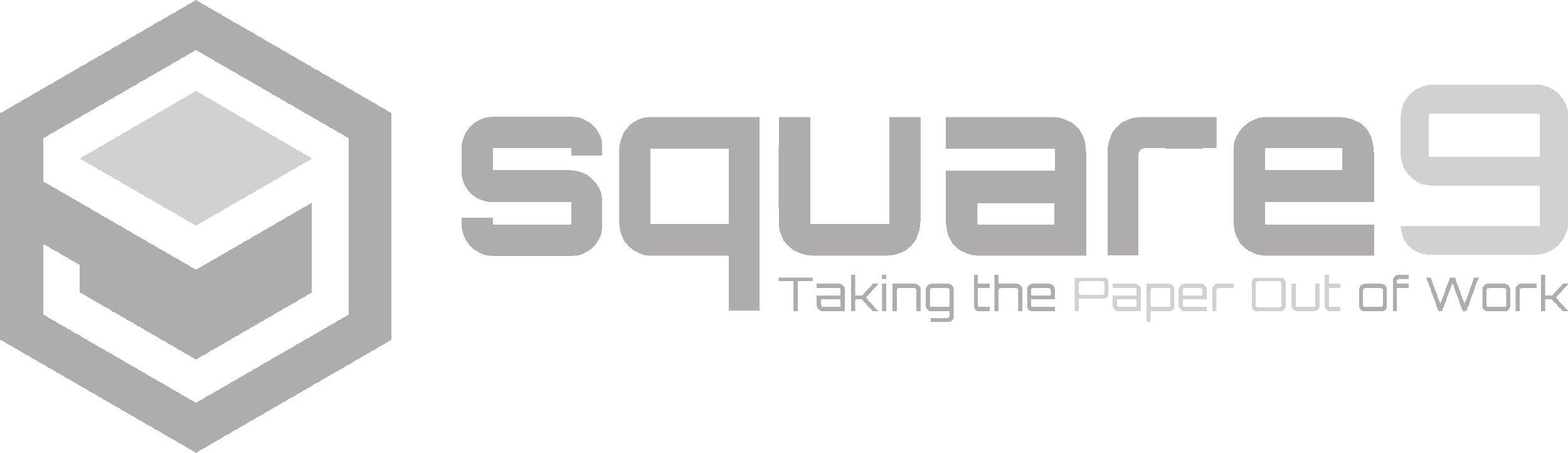 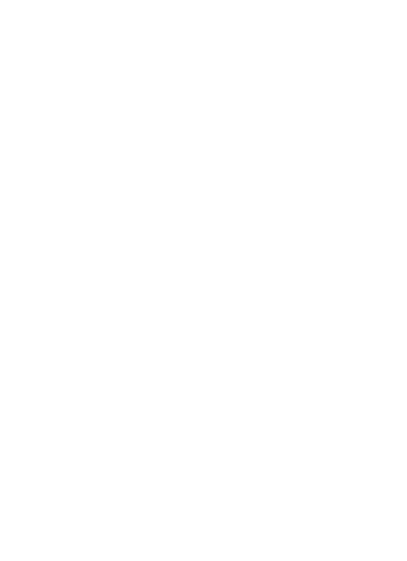 QUESTIONS
Office Address
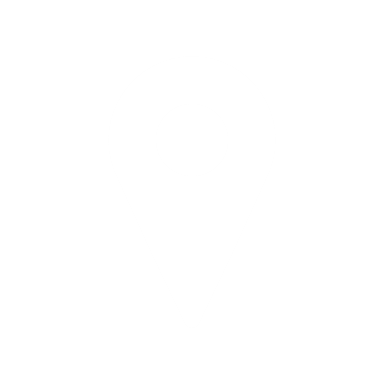 127 Church Street
New Haven, CT 06510
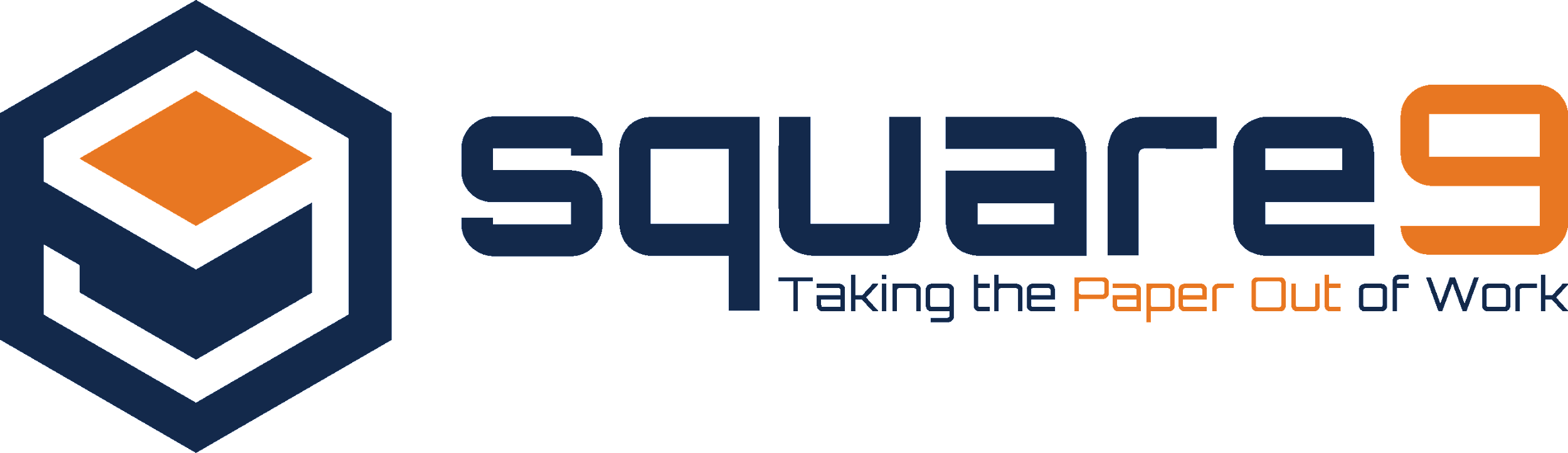 E-mail Address
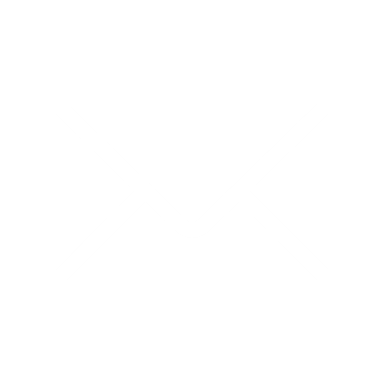 THANK
YOU
info@square-9.com
Website
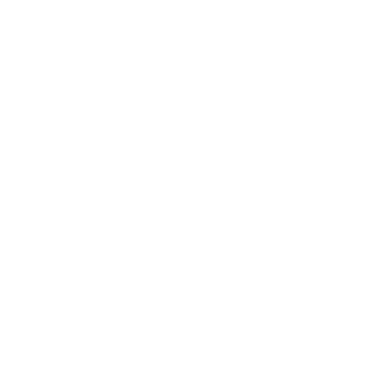 square-9.com